The Mad Hedge Fund Trader“Turmoil”
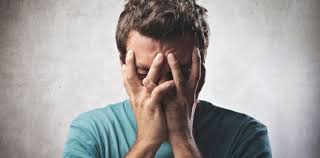 With John ThomasIncline Village, NV, February 2, 2022www.madhedgefundtrader.com
Trade Alert PerformanceNew All Time Highs!
*January   14.59% MTD          *July  +0.61% Final*February   +13.28% Final         *August +9.36% Final*March     +20.60% Final        *September 1.03% Final*April       +15.67% Final         *October +8.91% MTD*May        +8.13%   Final         *November -11.79% Final*June        +0.71% Final         *December +11.26% Final*2022 YTD +14.59%compared to -3.2% for the Dow Average*+527.15% since inception*Average annualized return of 43.19% for 12 years
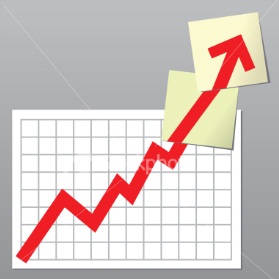 Portfolio Review60% Long, 30% short, 10% cashLong Term Bull Market
Expiration Value21.68%
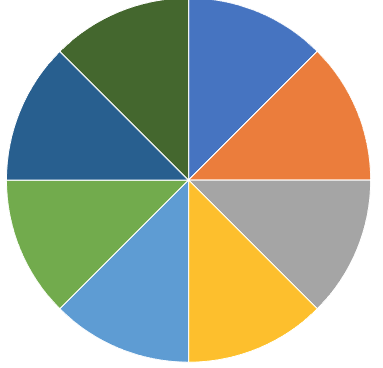 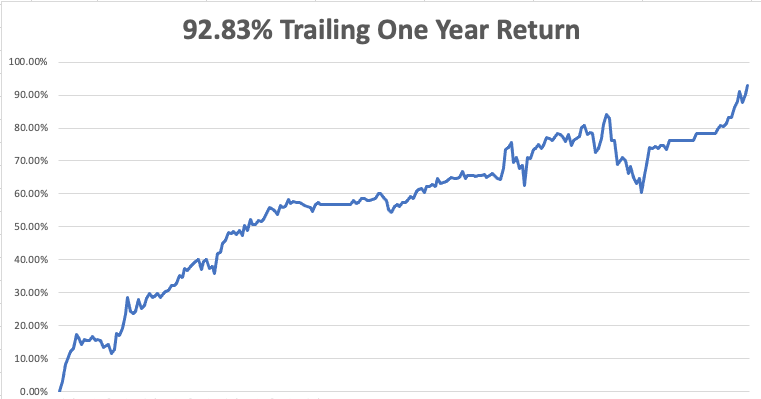 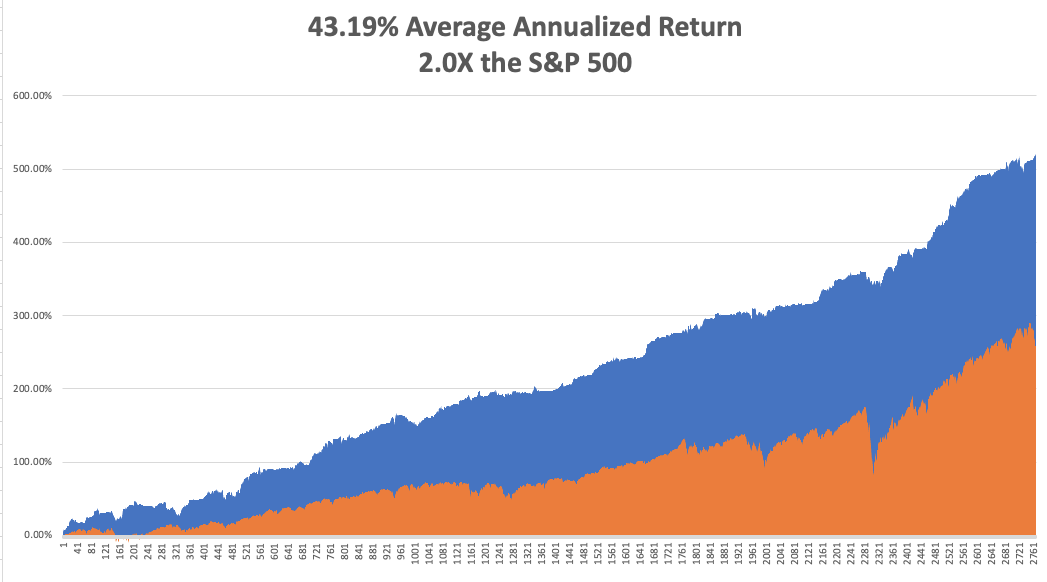 GTD 12 Year Daily Audited Performance
The Method to My MadnessThe Roaring Twenties are Here
*Keep trading this market. (VIX) in the high $20’s is the sweet spot*The first three interest rate rises are in the market, but not the 9 that follow*Rapidly tightening Fed policy has triggered a global “RISK OFF”*A core short in bonds will be key, but trade this too*Omicron is slowing growth everywhere, but a quick bounce back is expected*VIX over $30 is the ideal entry point for new positions*Ukraine war is all talk and no do. It already succeeded becauseit got Putin’s oil prices up high
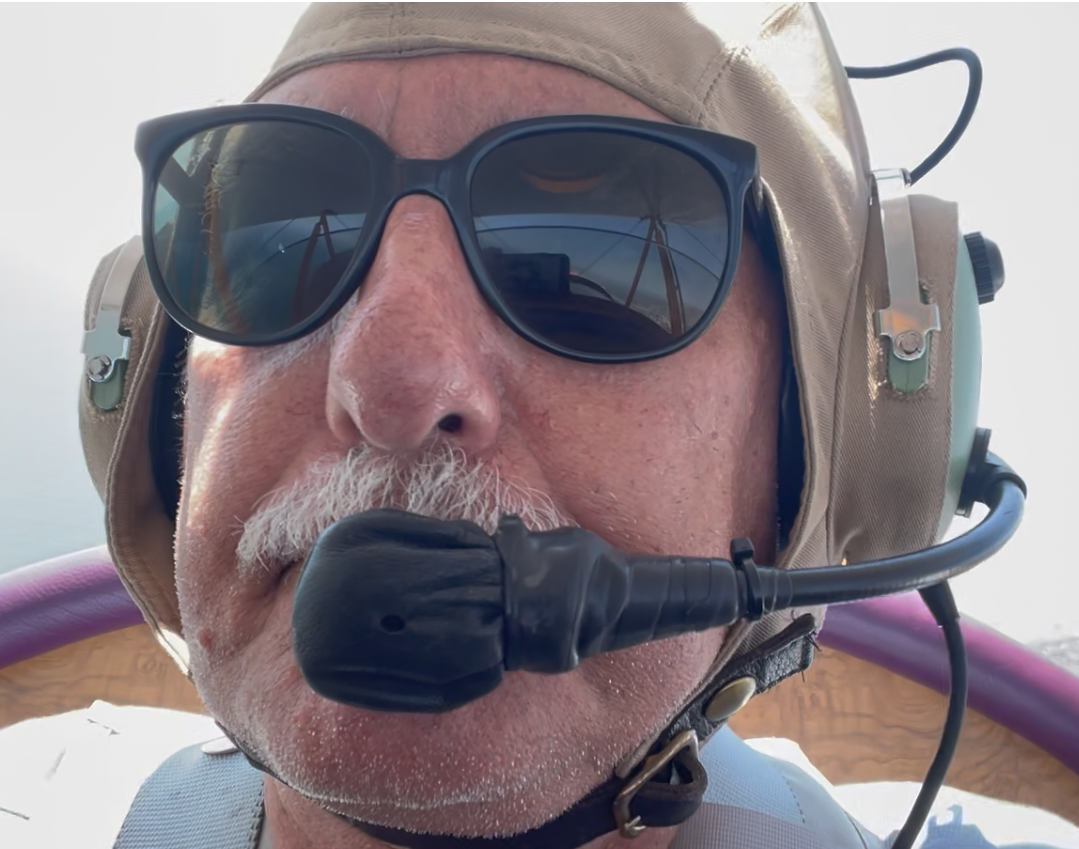 Corona Update – Explosive Growth
*Omicron is now dominating the US economy, but cases have peaked*A year ago, hospitalizations hit 450,000/day. Now it’ 1 million/day.*Vaccines for children under 5 will be out in March*Fatalities are a fifth less than last years peak*Hospitalizations are at 80% from the unvaccinated*Pandemic is still going to be zero by summer, book those cruises*US cases top 90 million, deaths topping 854,000 and deaths arelimited to 2,000 a day
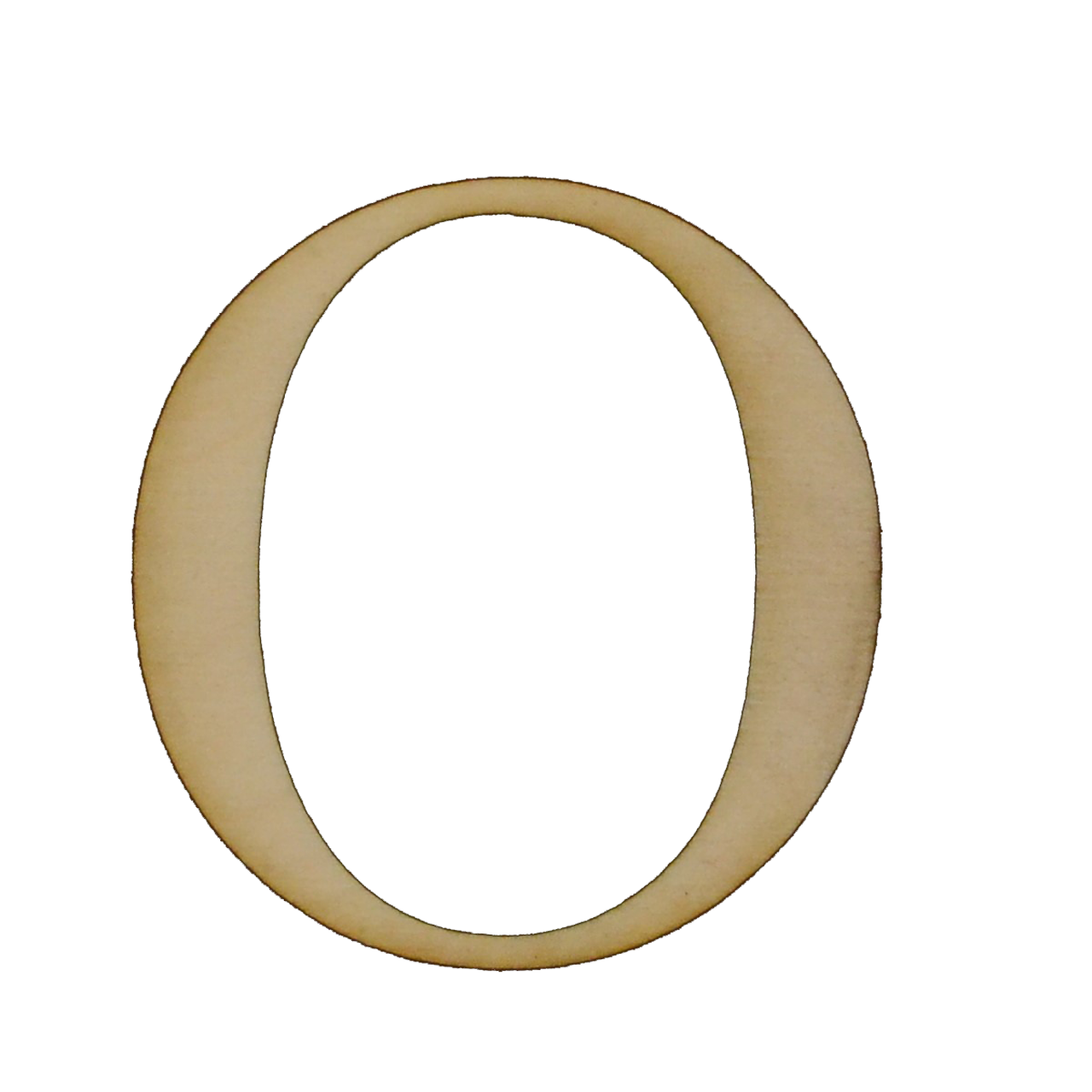 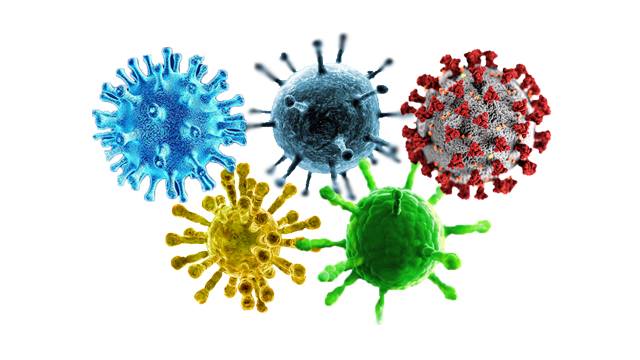 Bump on the Way to Zero
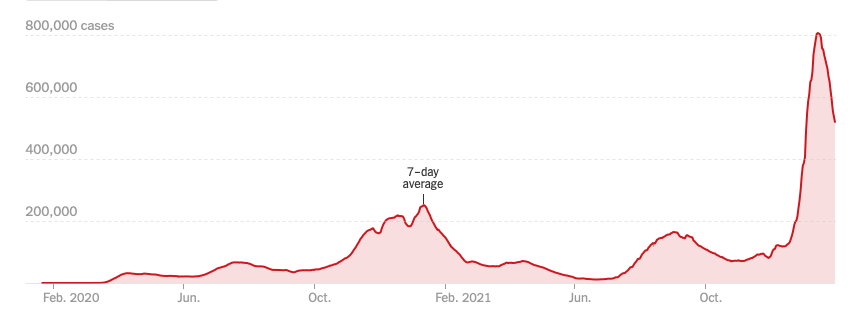 January 20 2021 Infection Rate
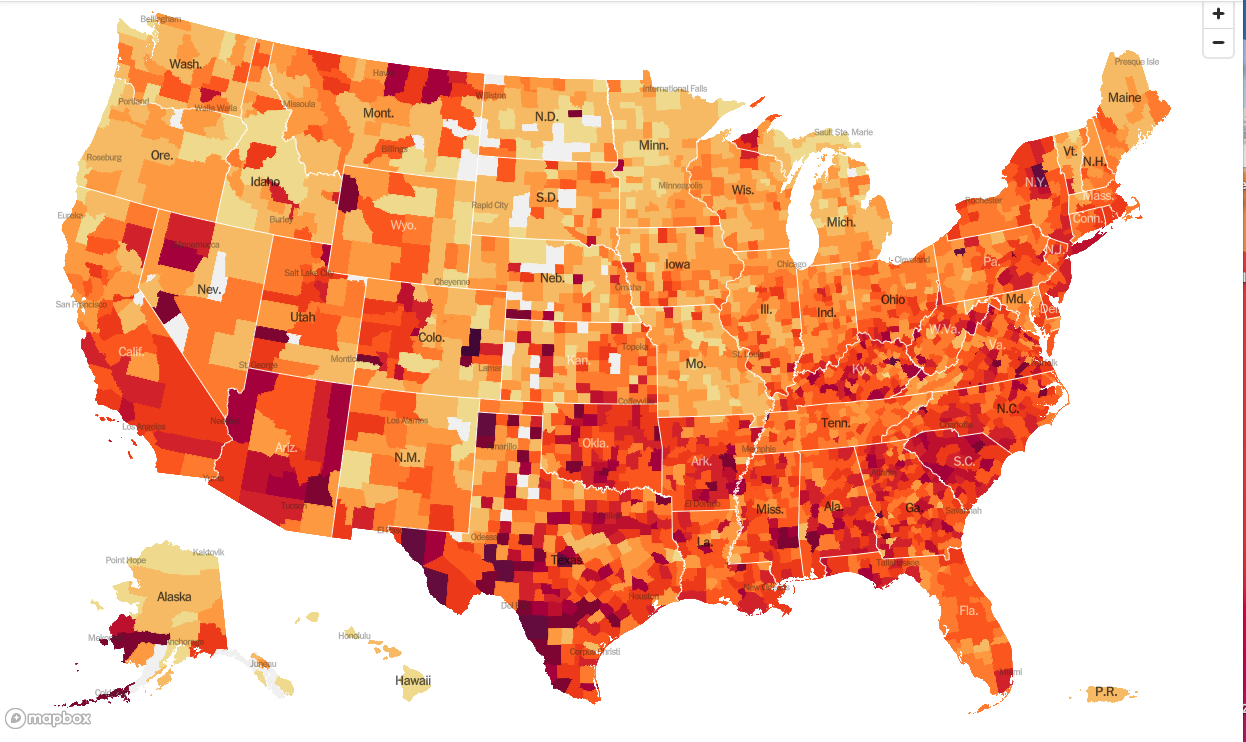 February 2nd 2022 Infection Rate
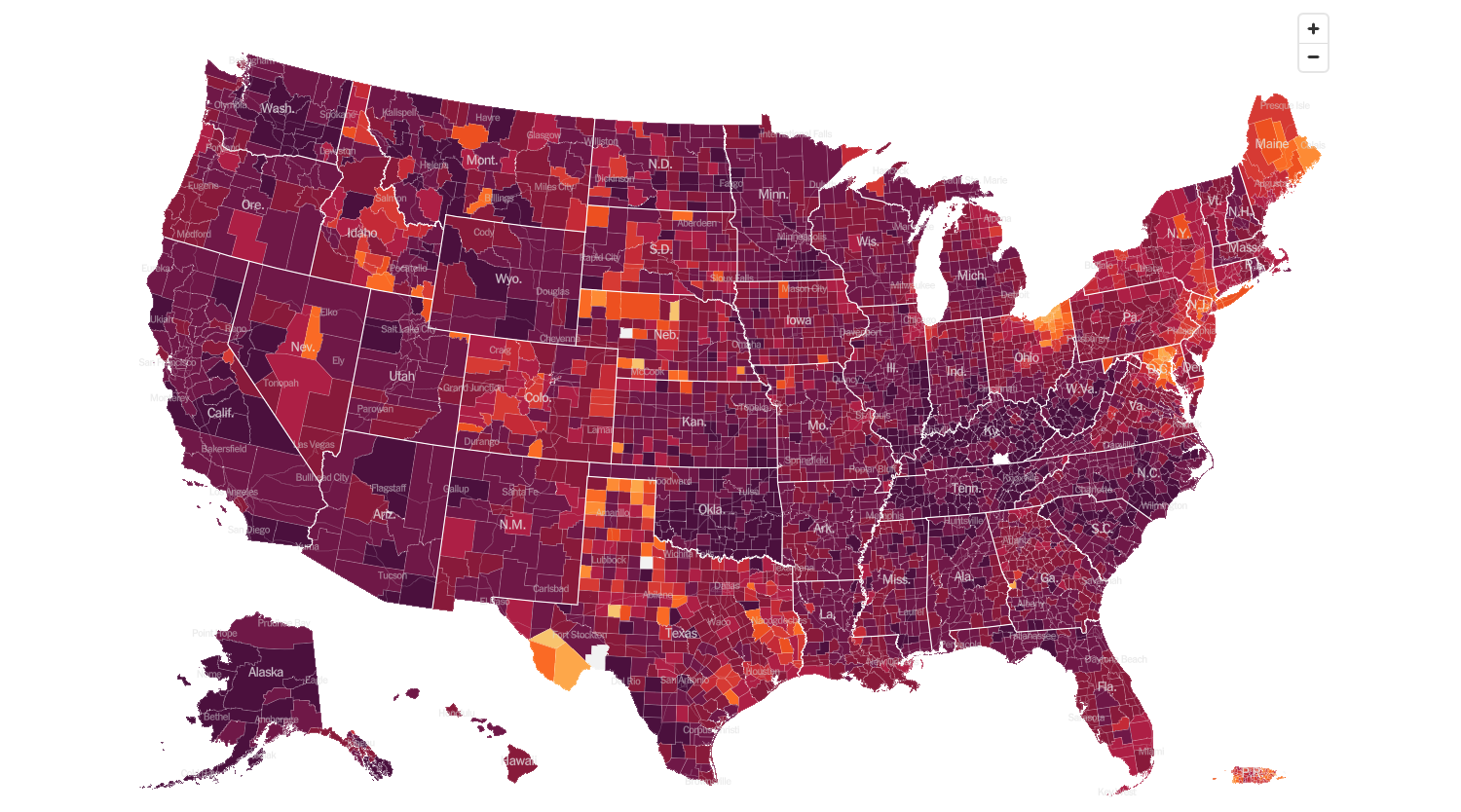 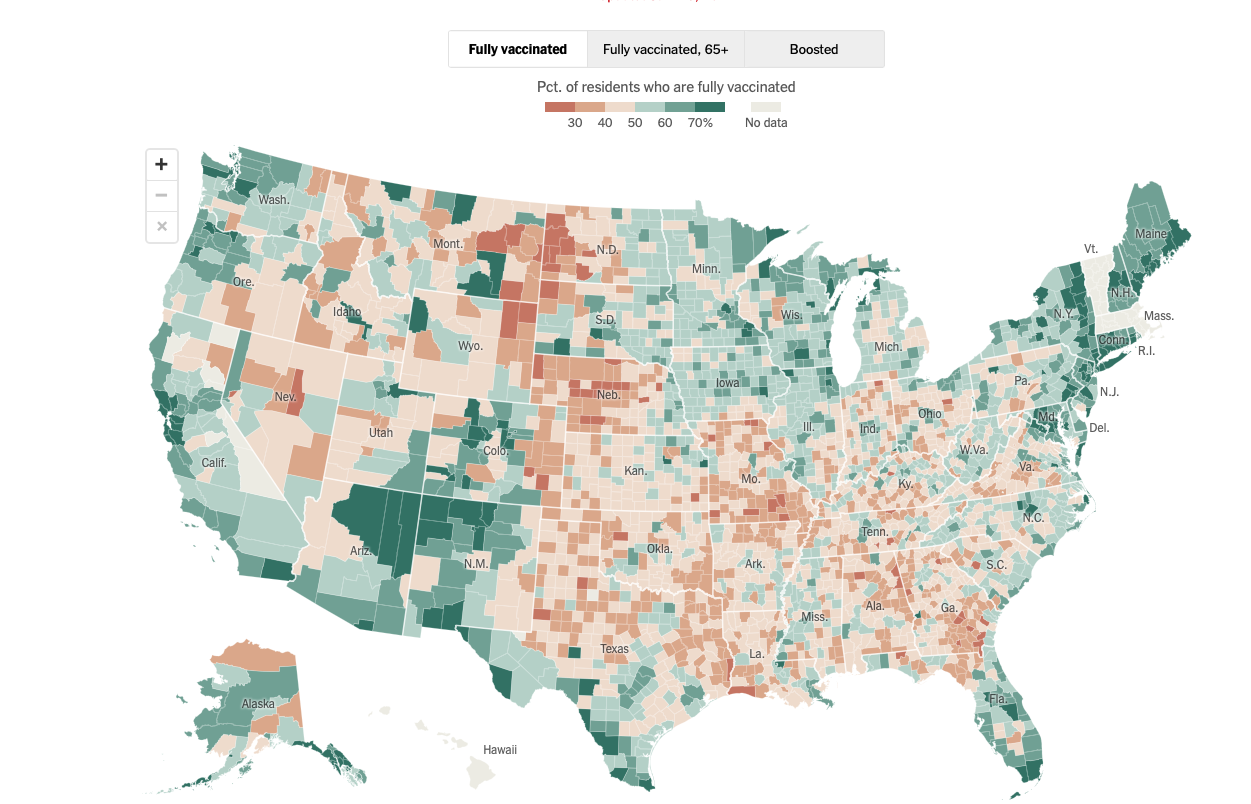 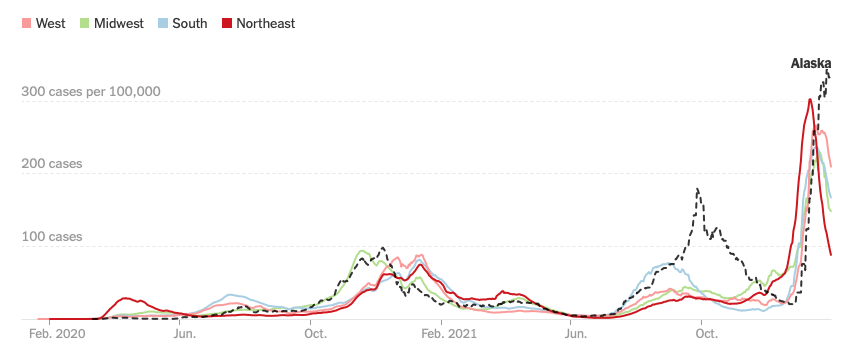 The Global Economy – Powering On
*Fed to Raise Rates Eight Times. That’s what will be needed to curb the current runaway inflation which is now at 7.0% and still rising
*Personally, I think it will be 12 quarter point increments to peak out at a 3 ¼% overnight rate. *The economy is still very strong, but Omicron is a concern*Q4 GDP Explodes at 6.9%, continuing the highest economic growth rate in decades*Watch for growth to slow to 2.0% in Q1*China’s Zero Covid Policy to Continue Through Fall, and so will our supply chain and inflation problems*China GDP Grows 8.1% YOY but is rapidly slowing now thanks to Omicron
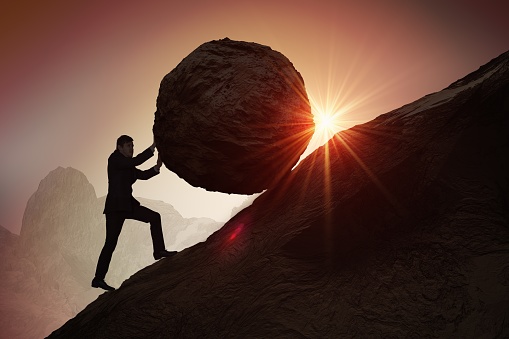 The Mad Hedge Profit PredictorMarket Timing Index – Buy TerritoryAn artificial intelligence driven algorithm that analyzes 30 differenteconomic, technical, and momentum driven indicators
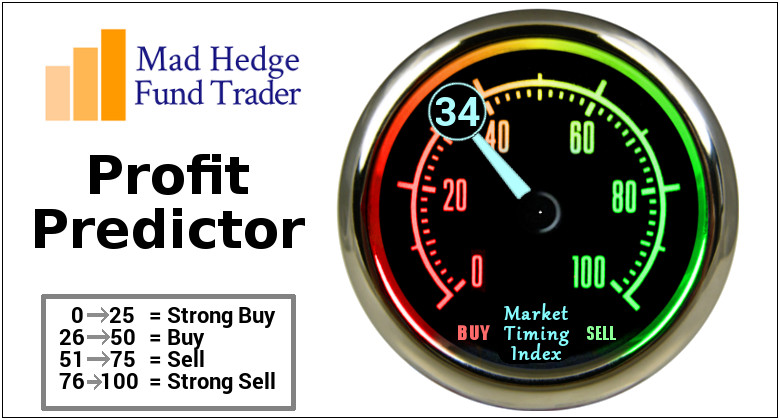 The Mad Hedge Profit PredictorFrom Extreme “BUY” to Neutral
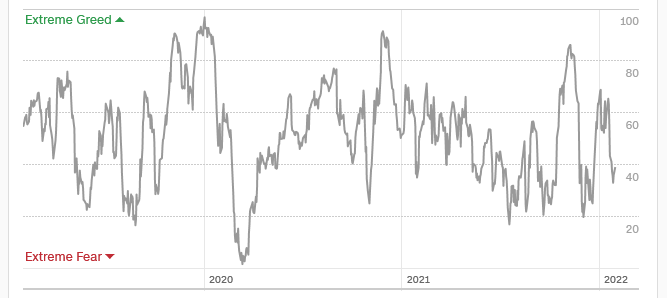 SELL
Do Nothing
BUY
Weekly Jobless Claims – New Lows 260,000 – 4 Month High
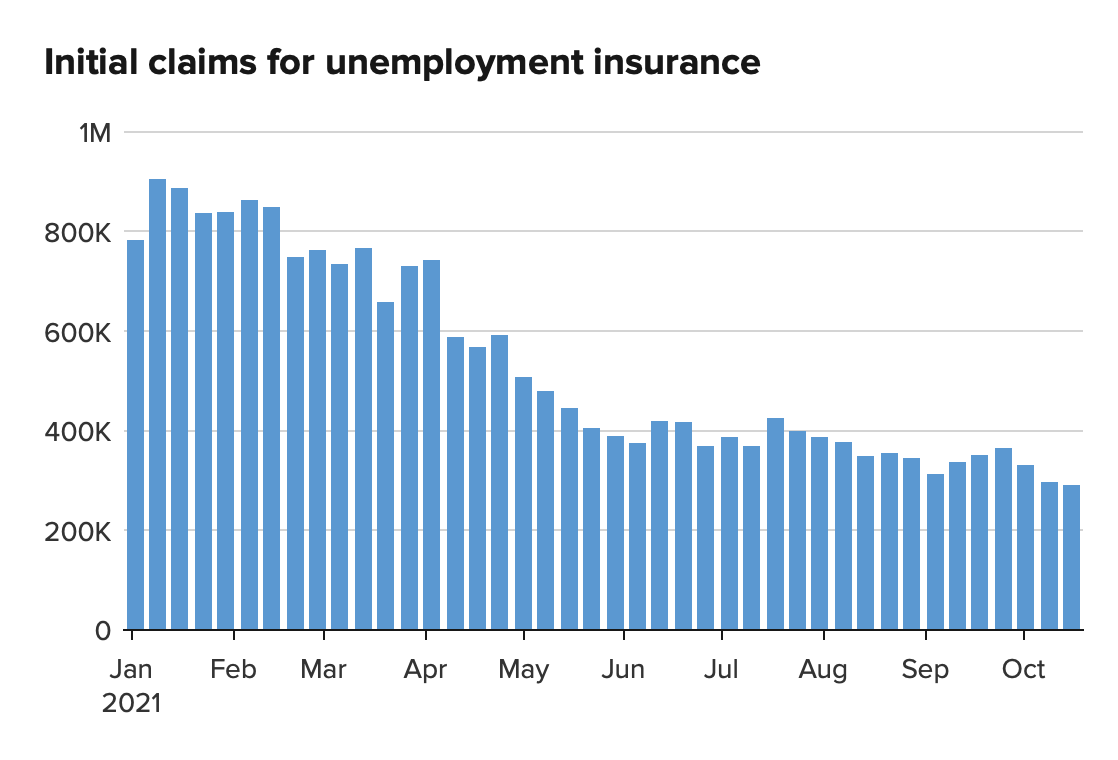 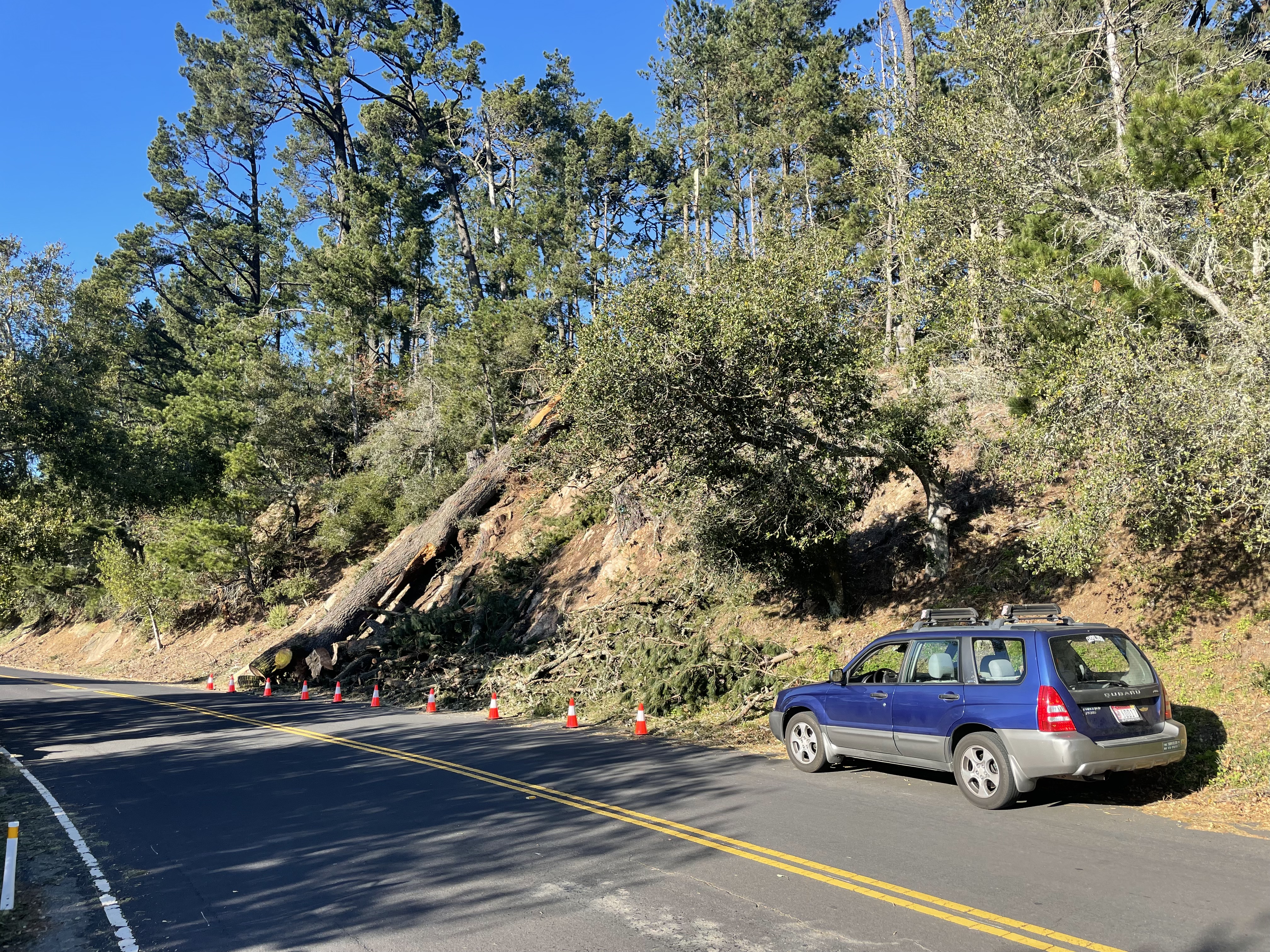 Stocks – Palpitations
*Dow Dives Nearly $4,000 points in 14 days, in the mother of all corrections. *The Market is De-Grossing Big Time. That means cutting total market exposure and selling everything, regardless of stock or sector. *Interest sensitives will be leaders for the next six months, like banks, brokers, and fund managers*NASDAQ Stocks suffer worst January in history*Stocks to Fall Another 10%, says Wharton Prof Jeremy Siegel, who has been uncannily accurate for the past decade. *Volatility to remain high, a money maker for Mad Hedge*S&P 500 Profits Jump 22.4% in Q4, possibly taking the full year figure up an incredible 49%.
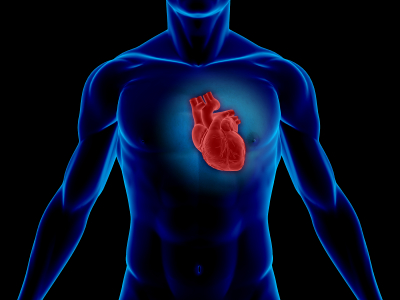 S&P 500 – Year End Melt Up!long 2/$410-$420 bull call spread, long 2/$465-$475 bear put spreadTook profits on long 2/$480-$500 bear put spread, Took profits on long 10/$410-$420 bull call spread
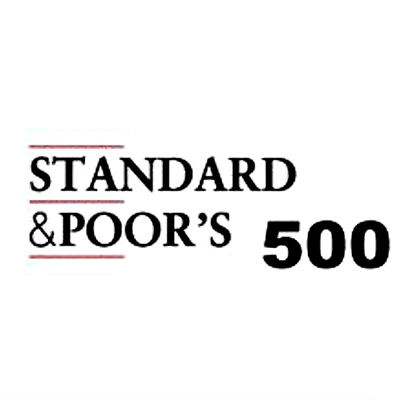 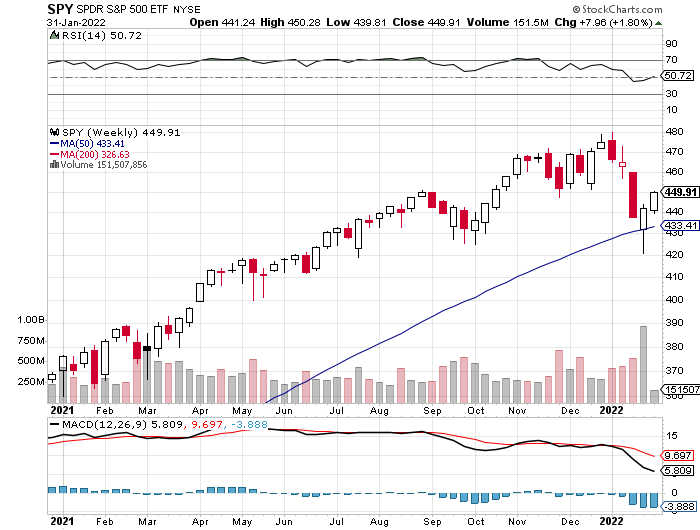 First Support$420-12.5%
The Bottom 395Down17.7%
ProShares Ultra Short S&P 500 (SDS)- a great hedge for long stocks and bondslong 2X position has a hedge against longs and bond shorts
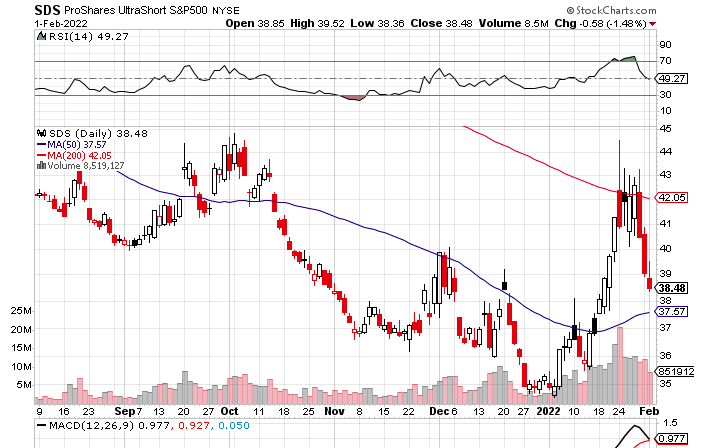 (VIX) – Dying a Slow Deathclassic summer market
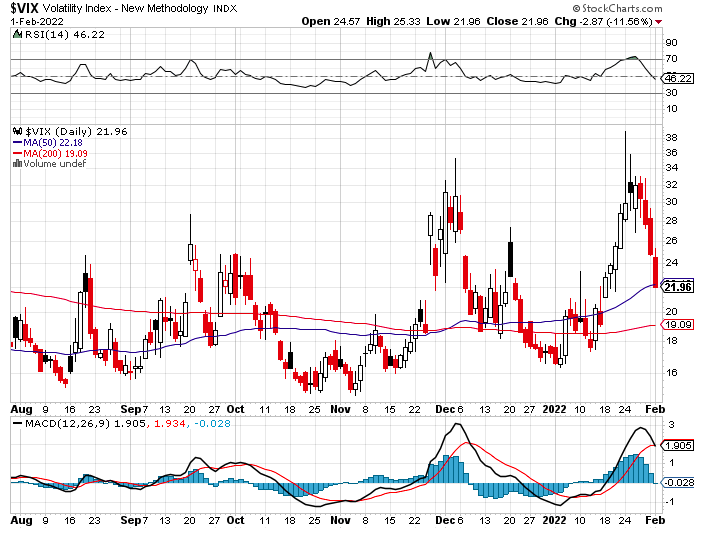 (VXX)-
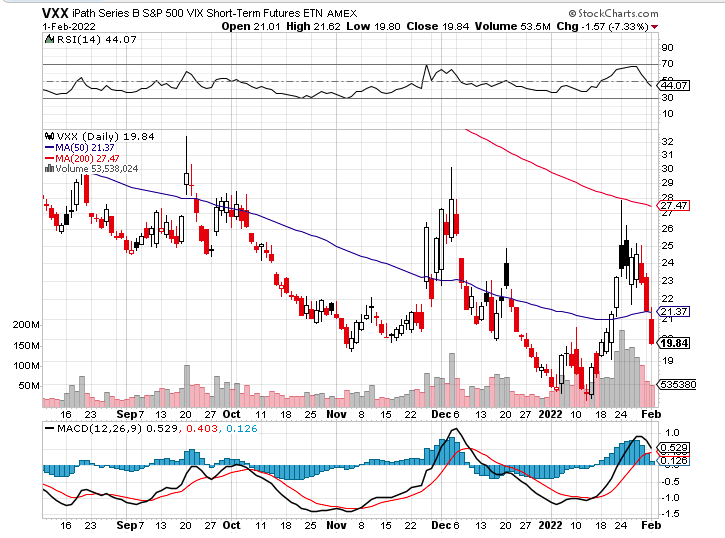 Dow Average ($INDU)-
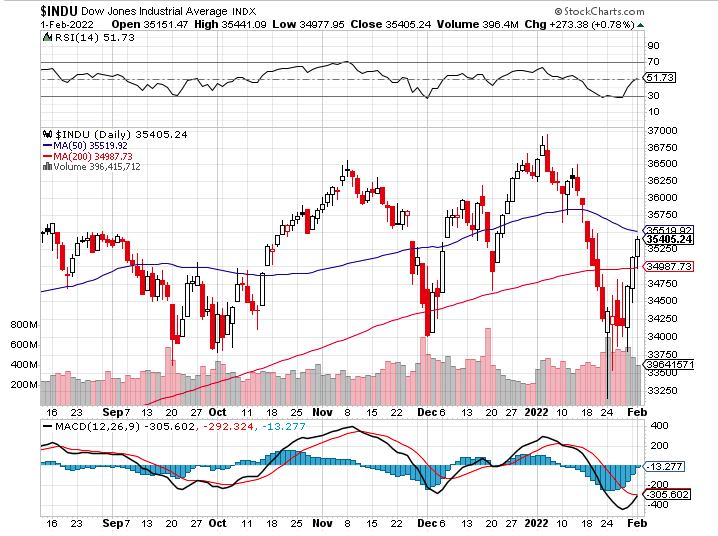 Russell 2000 (IWM)- took profits on Long 10/$137-$142 vertical bull call spreadtook profits on Long 10/$153-$156 vertical bear put spread
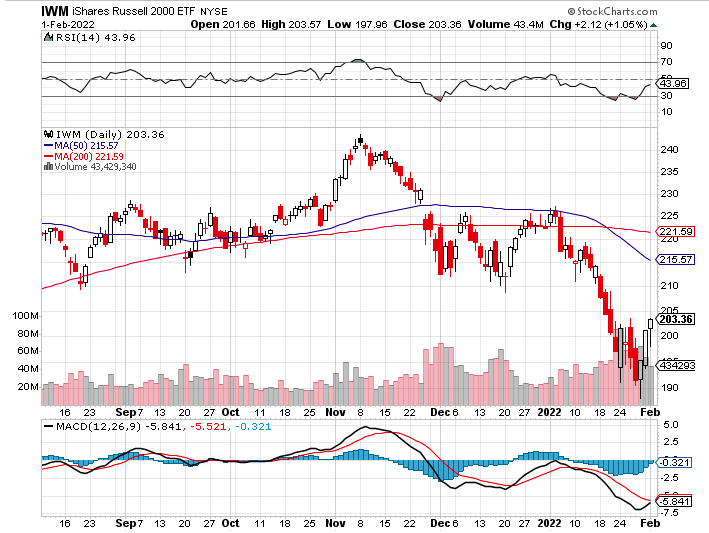 NASDAQ (QQQ) – long (QQQ) 4/$330-$335 put spread took profits on long (QQQ) 3/$340-$345 put spread covered long (QQQ) $325-$330 put spread
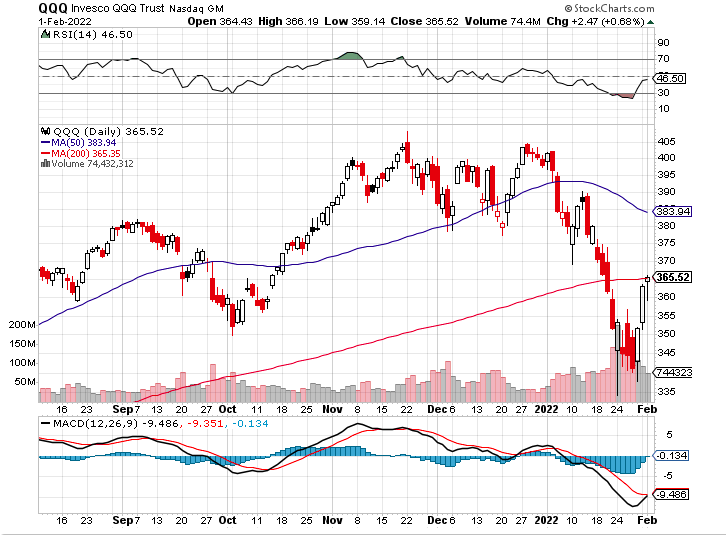 The Barbell Portfolio
*50% Big Tech - 2% of US Employment but 27% of Market Cap and 38% of Profits50% Domestic Recovery, including:RailroadsCouriersBanksConstructionCredit CardsEvent organizersTicket salesRetailers
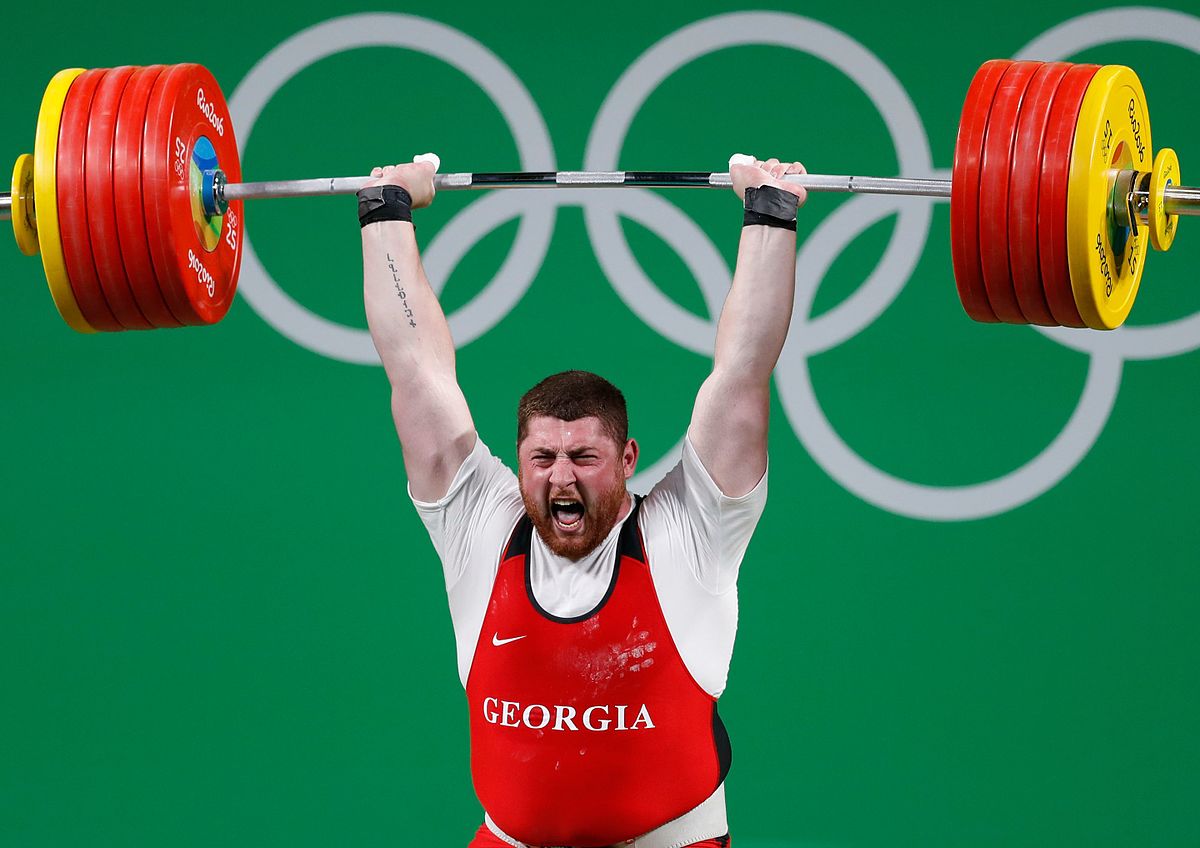 Microsoft (MSFT)-long 2/$340-$350 bear put spreadtook profits on long 12/$220-$230 call spreadstop loss on long 12/$170-$180 call spread
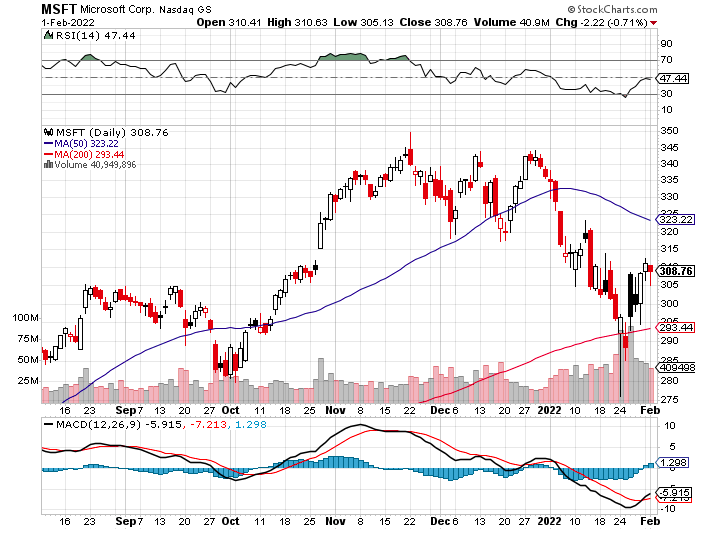 Facebook (FB)- Changes Name to “Meta”took profits on Long 9/$290-$300 vertical bear put spreadstopped out of Long 9/$190-$200 vertical bear put spread
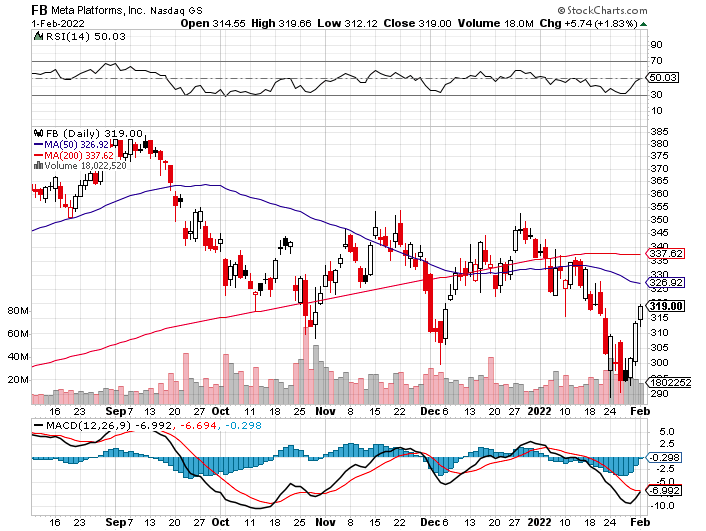 Apple (AAPL)-Apple Blows it Away, with Q4 revenues of an eye popping $124 billion, up 11% YOY. Some $27 billion in dividends and share buy backs was returned to shareholders. long 2/$180-$190 put spread
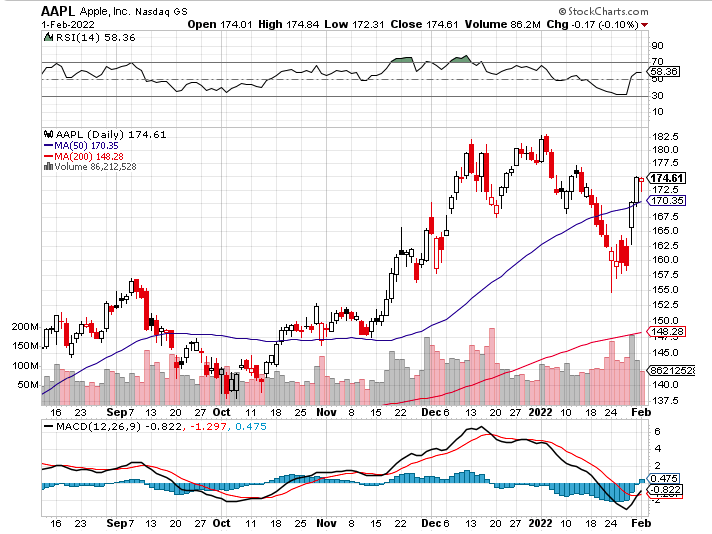 Alphabet (GOOGL) – 20:1 Share Splittook profits on long 12/$1,200-$1,230 bull call spreadtook profits on long 9/$1,030-$1,080 vertical bull call spread
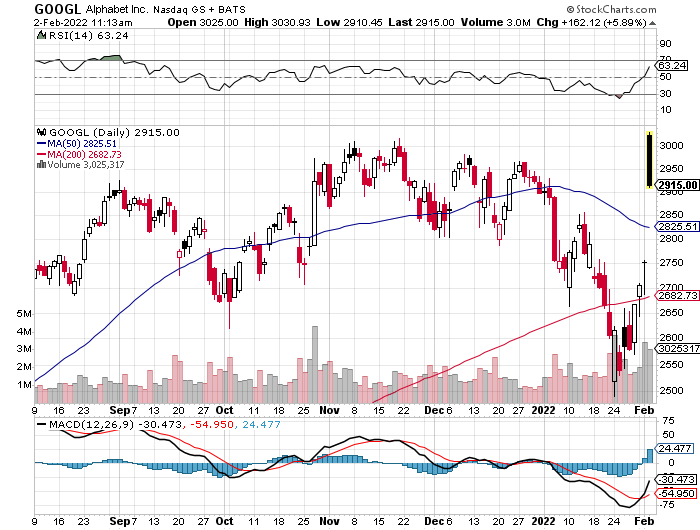 Amazon (AMZN) – took profits on long 9/$2,800-$2,900 bull call spread
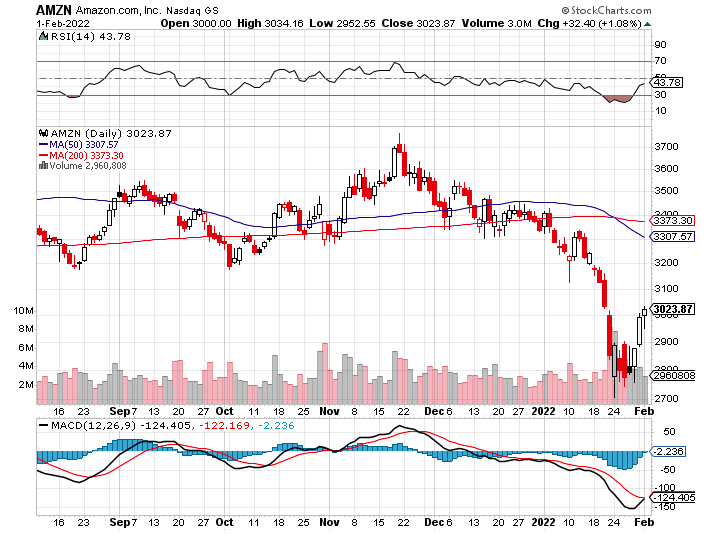 ProShares Ultra Technology (ROM) – New Highs
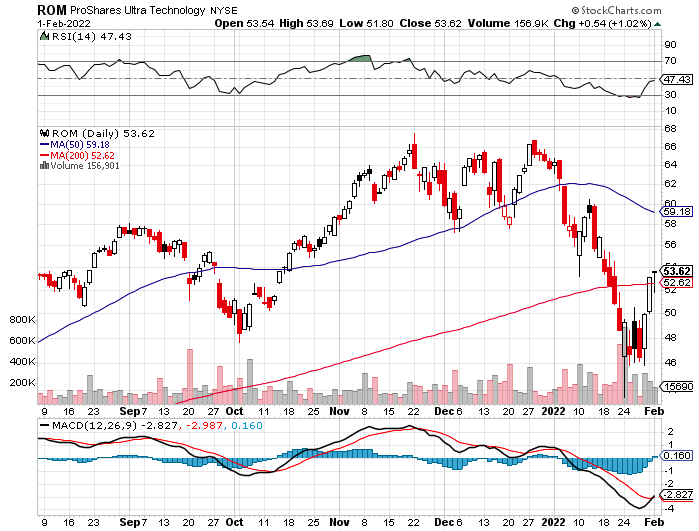 PayPal (PYPL) - Cancels Pinterest Buy took profits on long 4/$90-$95 call spread
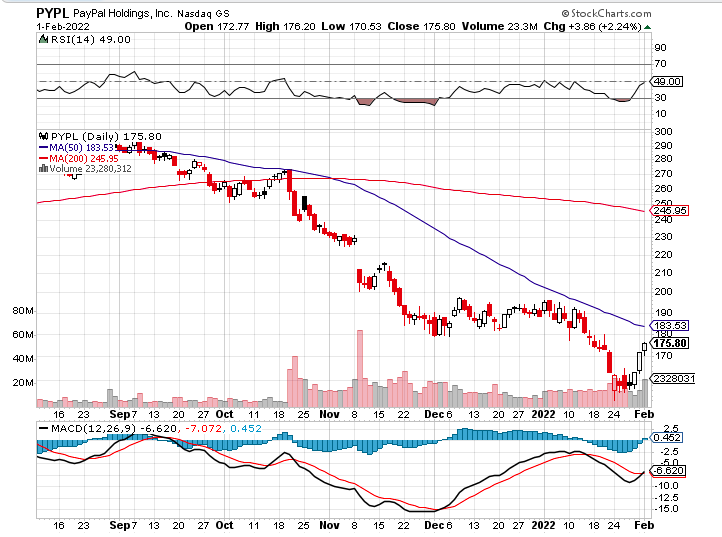 Tesla (TSLA) –Aiming for 1.5 million cars in 2022long 2/$600-$650 call spread
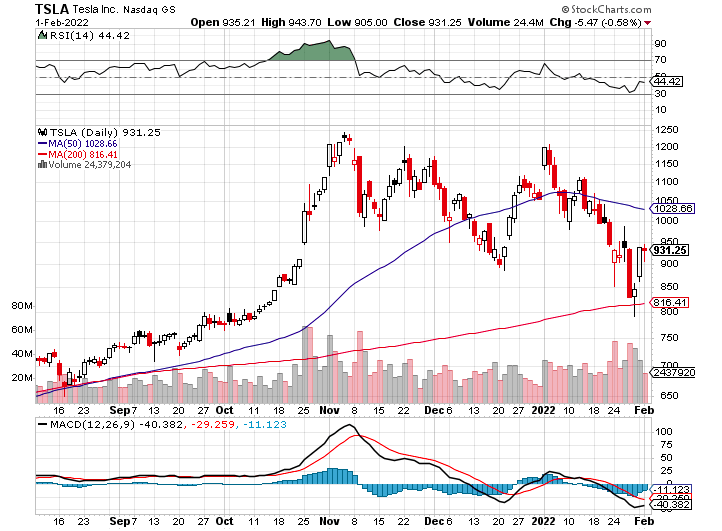 NVIDIA (NVDA) – A Mad Hedge 10 bagger – Global Semiconductor Shortage Slows Auto Industry,Graphic card sales up 87% in Q2
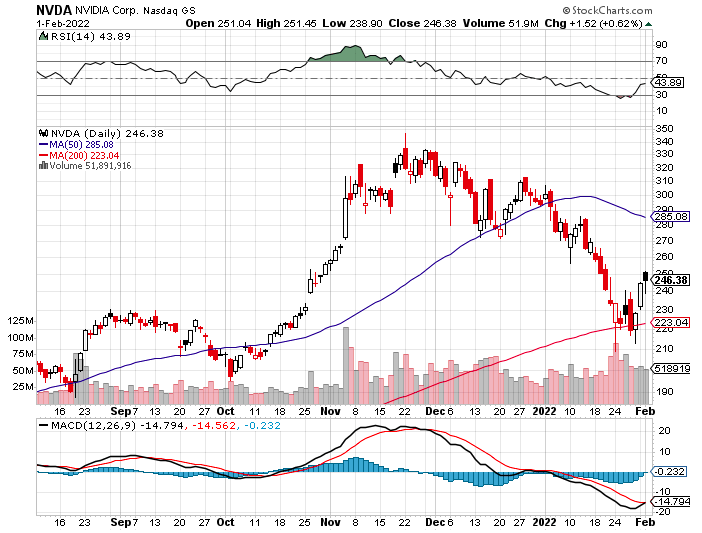 Palo Alto Networks (PANW)- Hacking never goes out of fashion
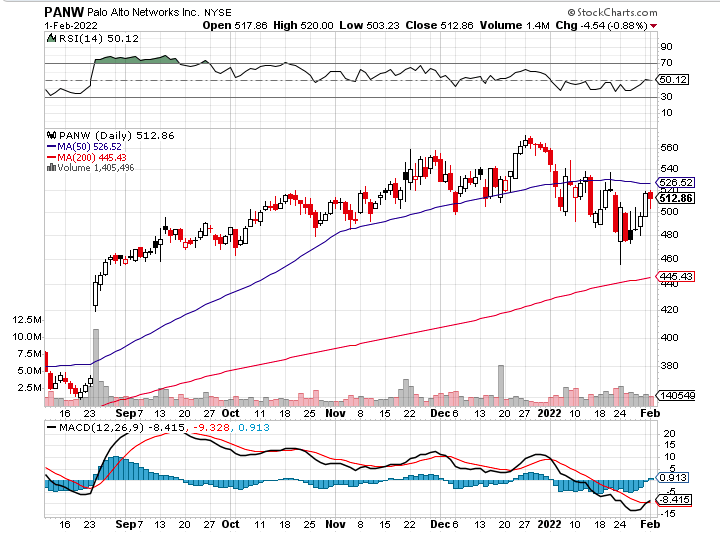 Advanced Micro Devices (AMD)-programable logic devicestook profits on long 2/$75-$80 call spread
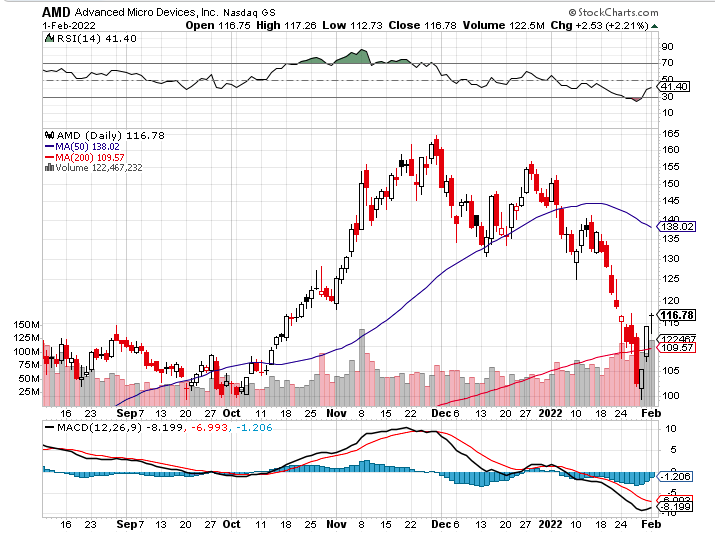 Salesforce (CRM)- Massive Online Migrationtook profits on long 9/$125-$130 vertical bull call spreadtook profits on long 8/$125-$130 vertical bull call spreadtook profits on long 2/$105-$115 call spread
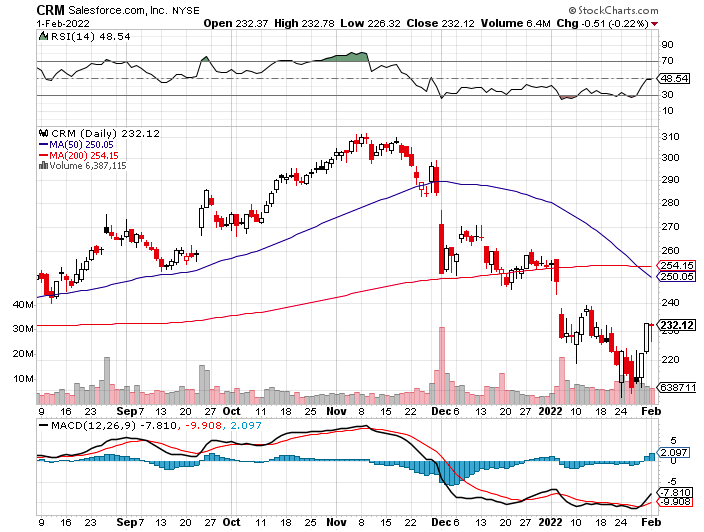 Adobe (ADBE)- Cloud playThe Quality Non-China tech play
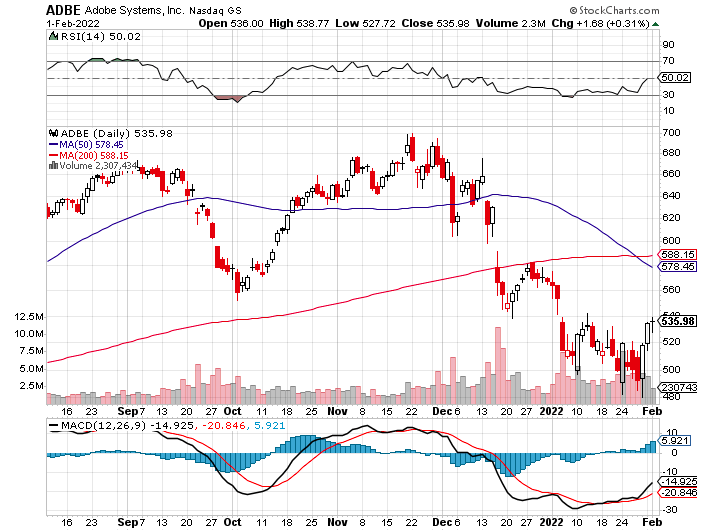 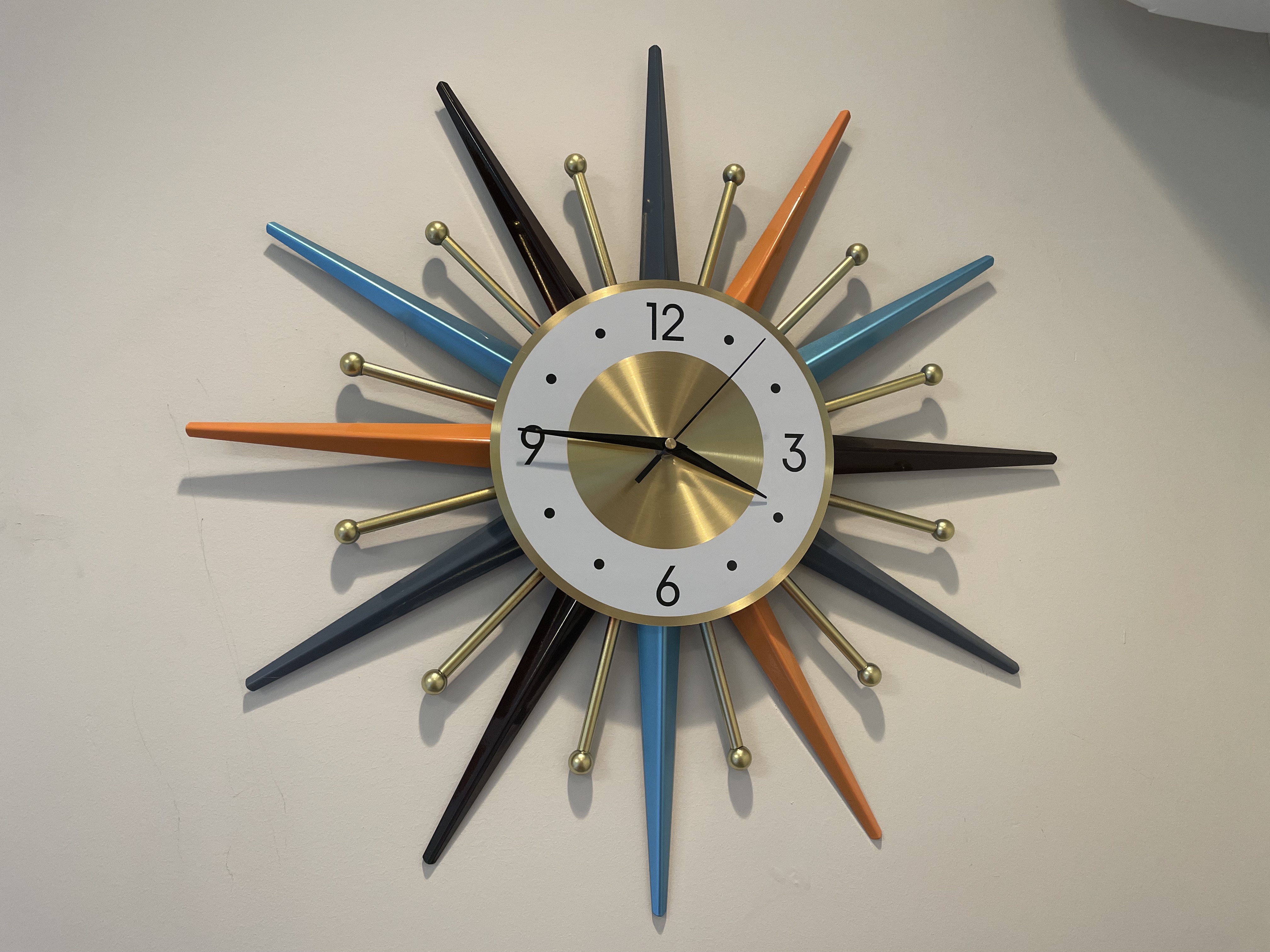 The Second Half of the Barbell
*Bets on a domestic recovery in 2022 Q4*Upside potential in 2022 far greater than tech*Some of these have not moved for 5 or 10 years*Focuses on economically sensitive cyclical industries*Makes a great counterweight to high-growth technology*We could spend all of next year rotatingbetween the two groups
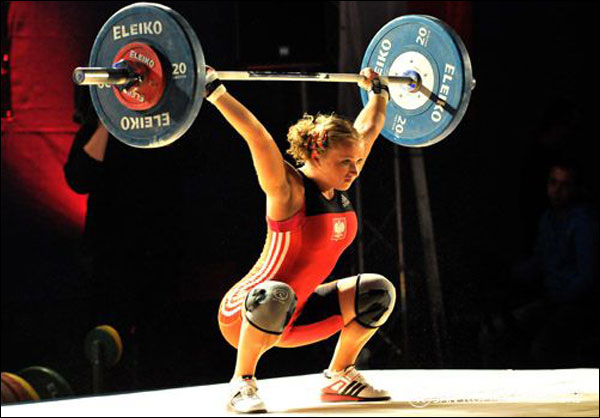 Boeing (BA) –LEAP CandidateChina Orders Boeing 737 Max Back into the AirBoeing Wins a Major Order, for 30 737 MAX’s long 3/$146-$149 call spreadtook profits on long 2/$150-$160 call spread
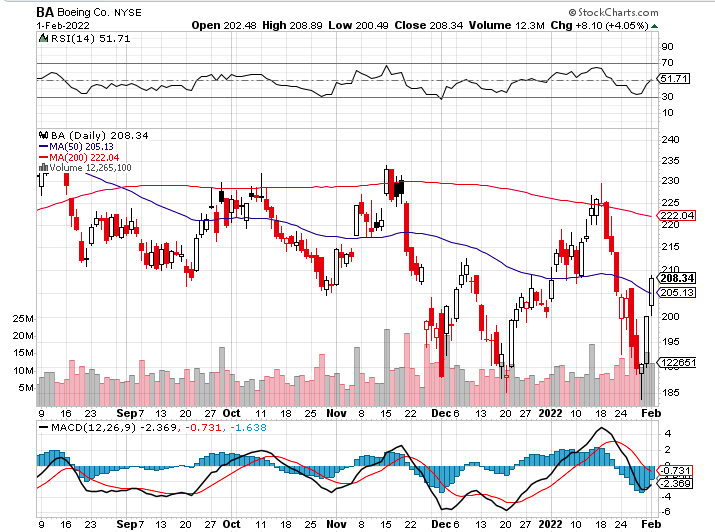 Package Delivery- United Parcel Service (UPS) - Package Deliveryrecord profitstook profits on long 11/$130-$140 call spread
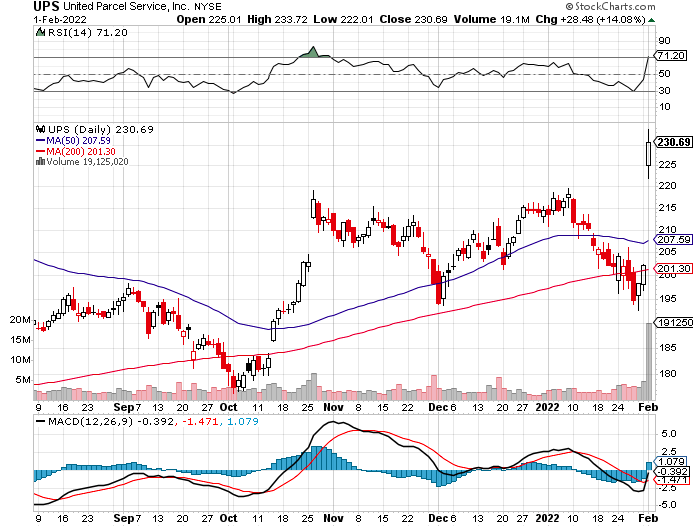 Caterpillar (CAT)- Ag + Infrastructure + Housingtook profits on long 12/$145-$150 call spreadtook profits on long 11/$125-$135 call spread
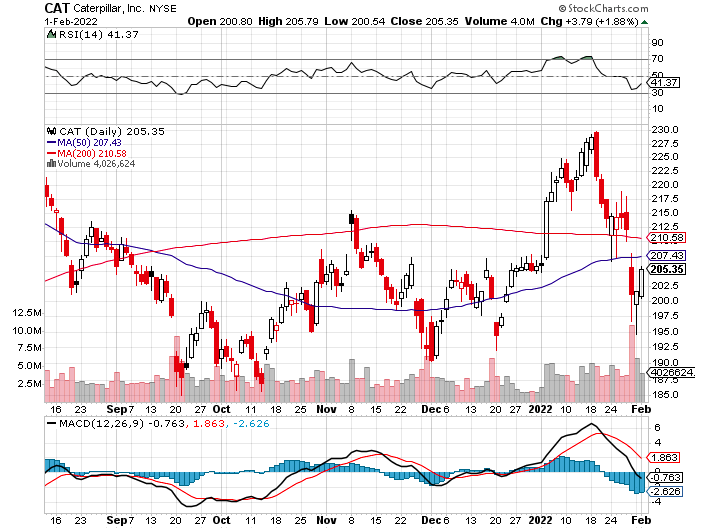 Walt Disney (DIS)- Earnings failStreaming Growth Shortfallstopped out of long 10/$165-$175 call spreadtook profits on long 3/$170-$180 call spread
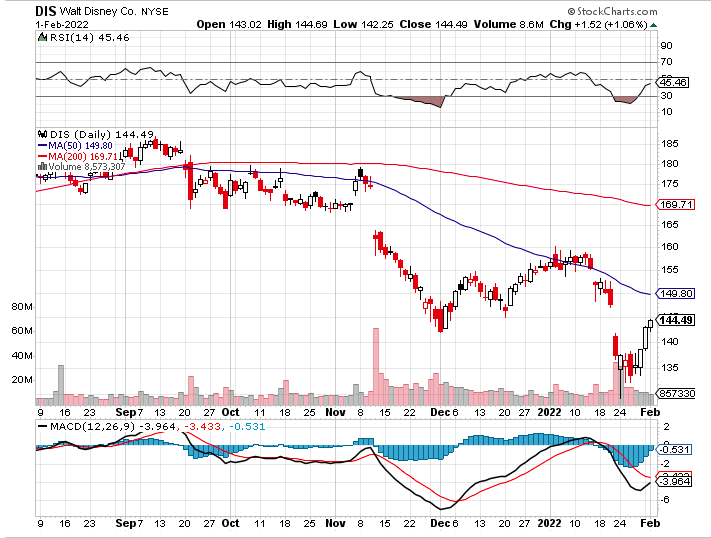 Industrials Sector SPDR (XLI)-(GE), (MMM), (UNP), (UTX), (BA), (HON)
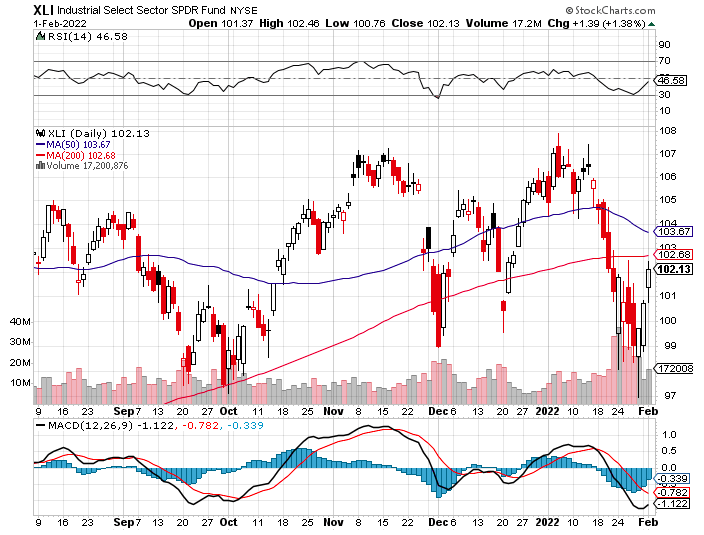 US Steel (X) – Commodity Drag
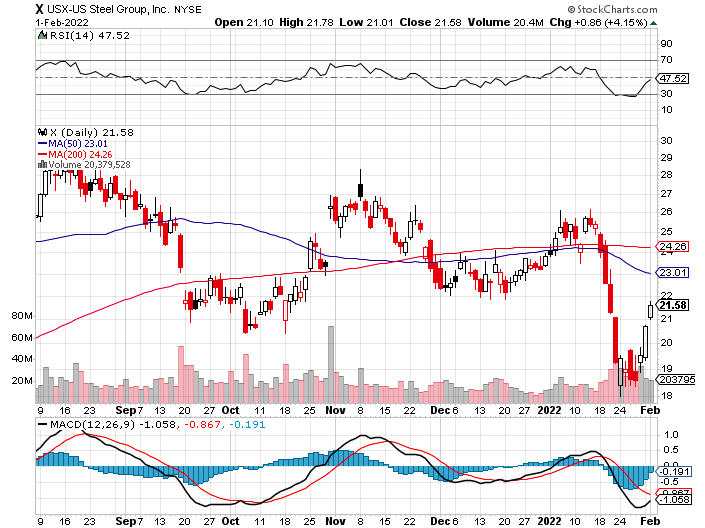 Union Pacific RR (UNP)- Big Stuff to Shipnear record earnings announcedtook profits on long 5/$200-$210 call spreadtook profits on 11/$150-$160 call spread
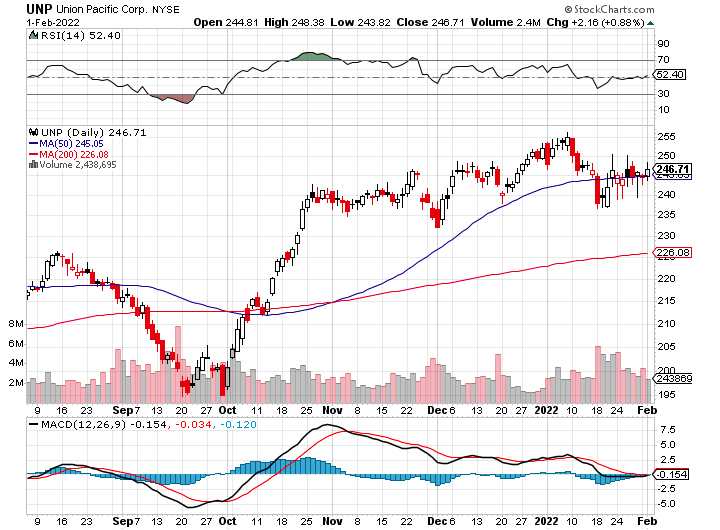 Wal-Mart (WMT)-took profit on Long 11/$125-$130 bear put spreadtook profit on Long 10/$119-$121 bear put spreadtook profits on Long 8/$114-$117 bear put spread
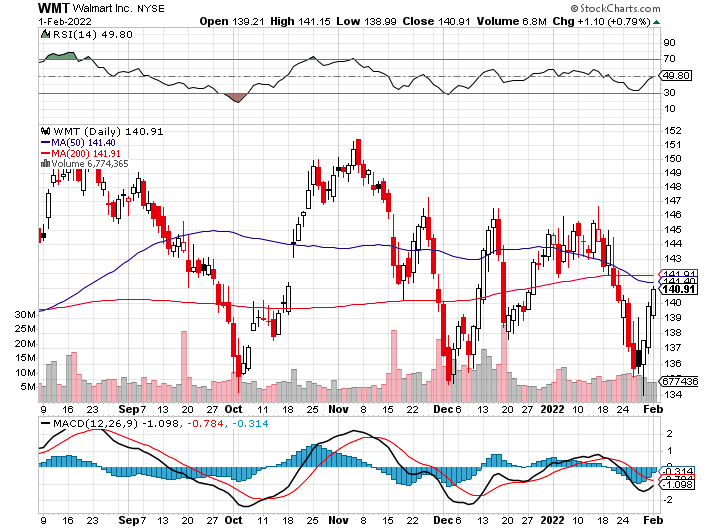 Macys’ (M) – Retail Punishedtook profits on Long 8/$23-$25 bear put spread
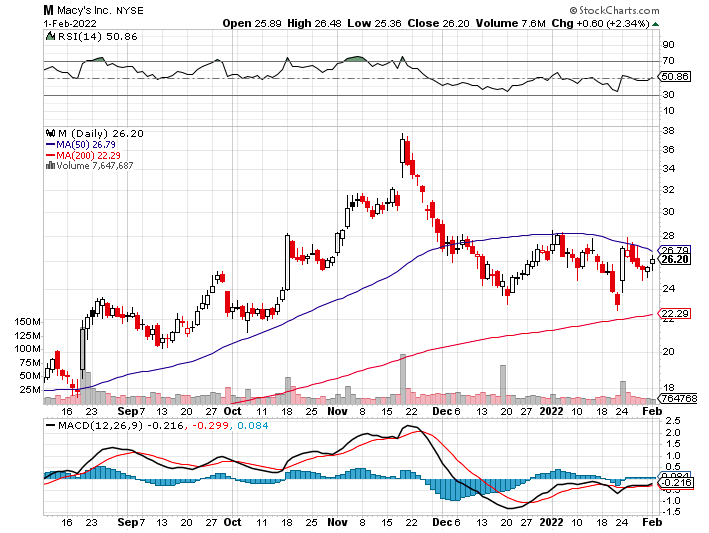 Delta Airlines (DAL) –
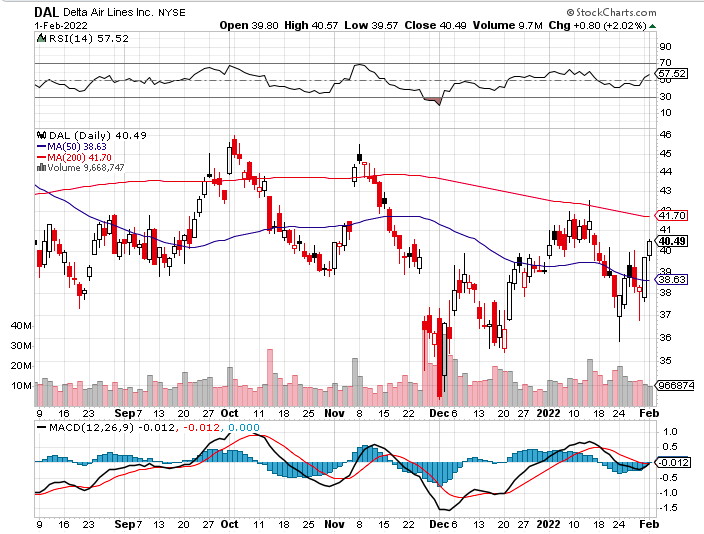 Transports Sector SPDR (XTN)- Worst Hit Sector(ALGT),  (ALK), (JBLU), (LUV), (CHRW), (DAL)
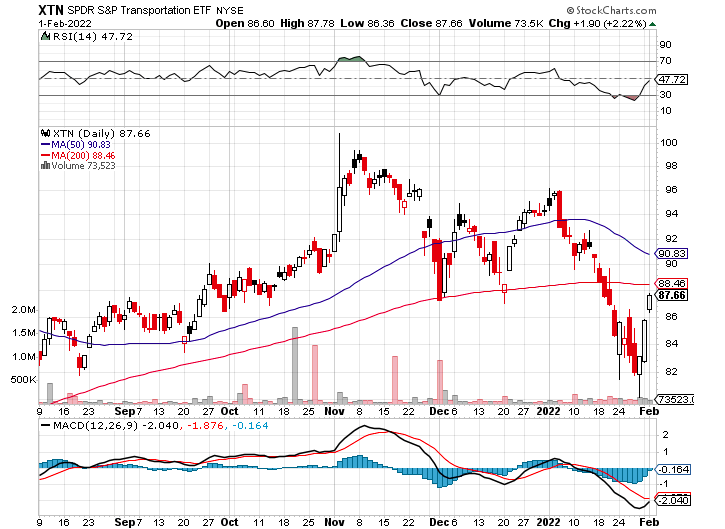 Health Care Sector (XLV), (RXL)(JNJ), (PFE), (MRK), (GILD), (ACT), (AMGN)
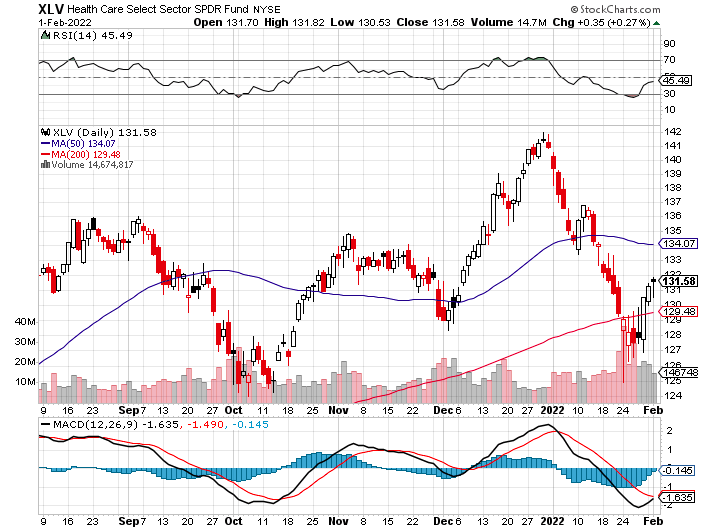 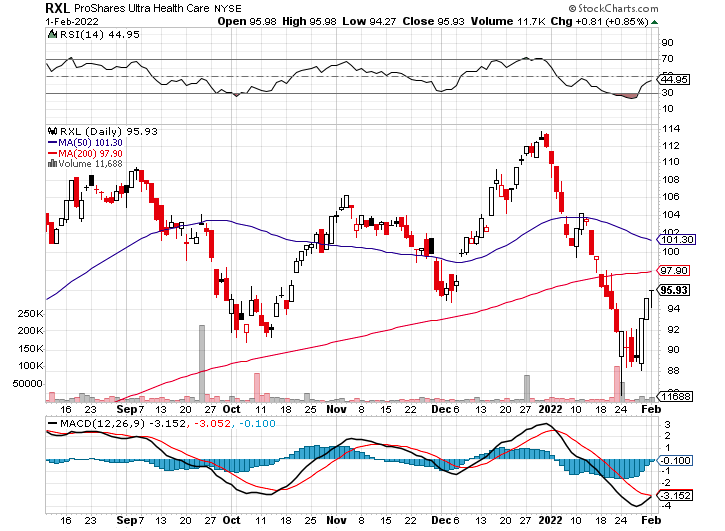 Biogen (BIIB)Why you invest in Biotech
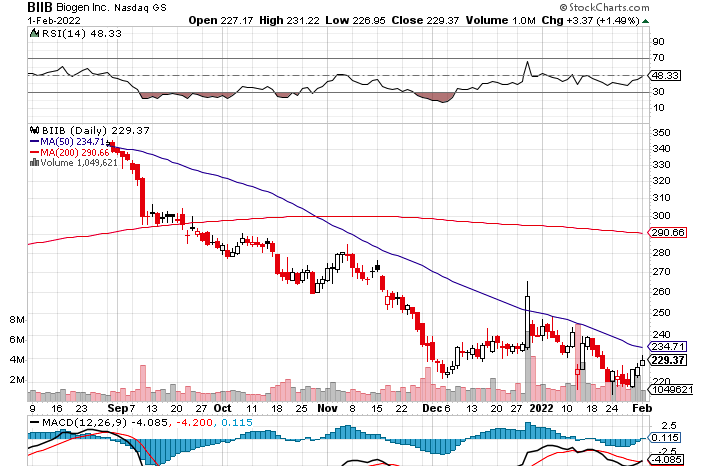 Amgen (AMGN)took profits on long 11/$185-$200 bull call spread
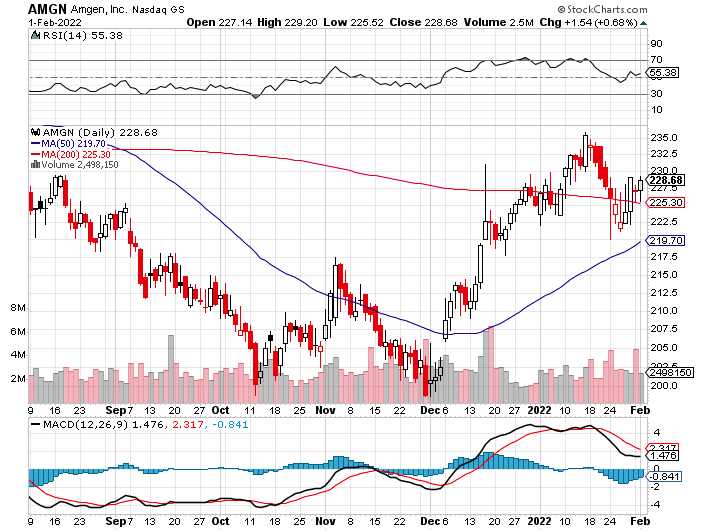 CRISPR Therapeutics (CRSP)
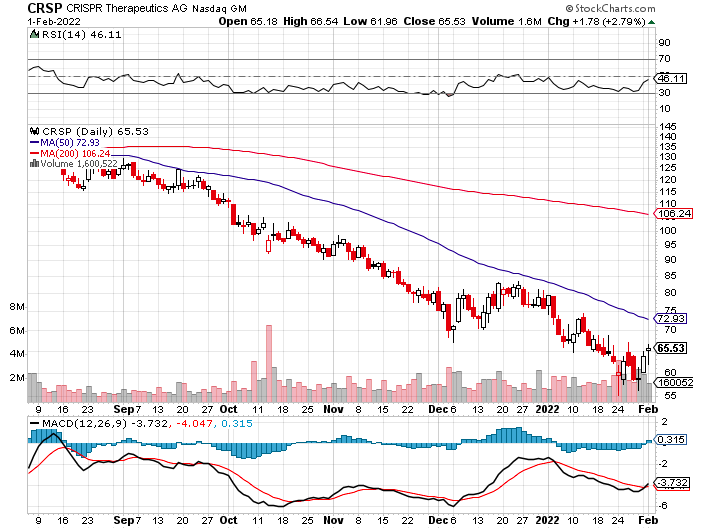 Goldman Sachs (GS) – took profits 12/$330-$350 call spreadtook profits 11/$330-$350 call spreadstop loss on long 11/$385-$395 call spreads
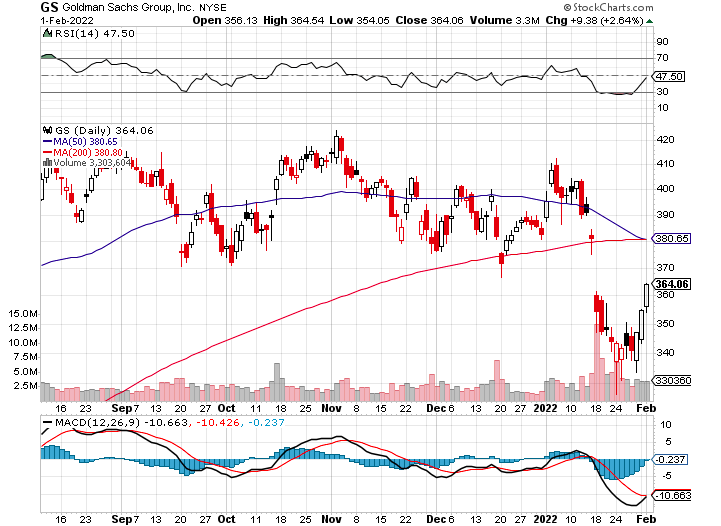 Morgan Stanley (MS) – Doubled Dividendtook profits on long 11/$85-$90 call spreadstop loss on long 11/$95-$98 call spreadtook profits on long 10/$85-$90 call spread profits on long 2/$55-$60 call spread
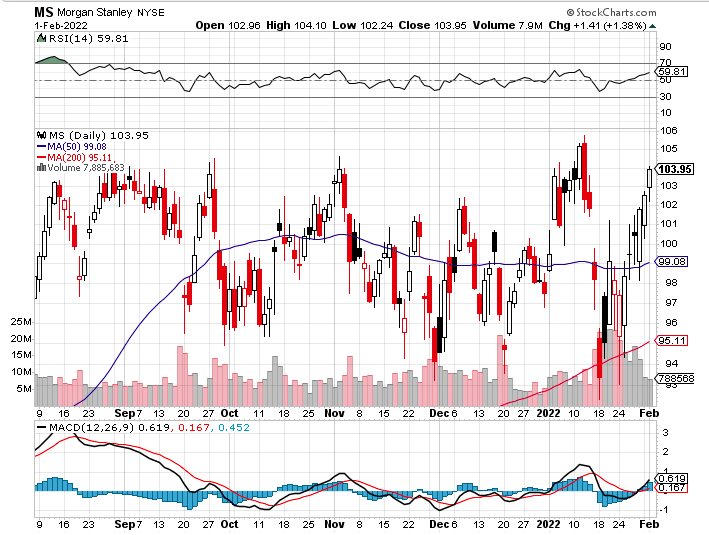 JP Morgan Chase (JPM)-Back to Lifetook profits 12/$148-$152.50 call spreadtook profits on long 10/$130-$140 call spreadtook profits on long 8/$140-$145 call spreadtook profits on long 7/$140-$145 call spread
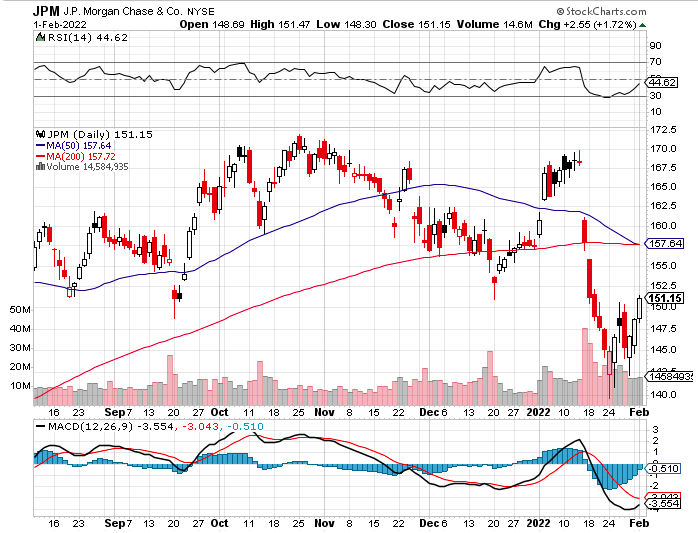 ProShares Ultra Technology ETF (ROM) – 2X Long Technology ETFtook profits on long 10/$62-65 call spread
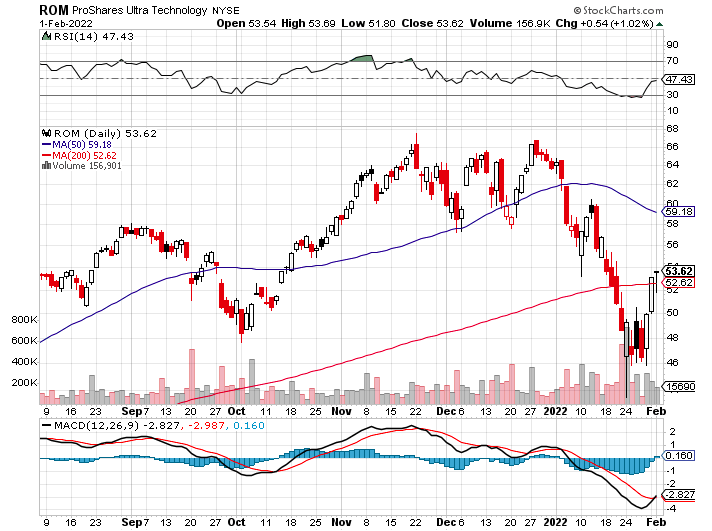 Bank of America (BAC) – took profits long 12/$39-$42 call spreadstop loss on long 11/$43-$45 call spread  took profits on  11/$37-$40 call spread  took profits on long 2/$28-$30 call spread
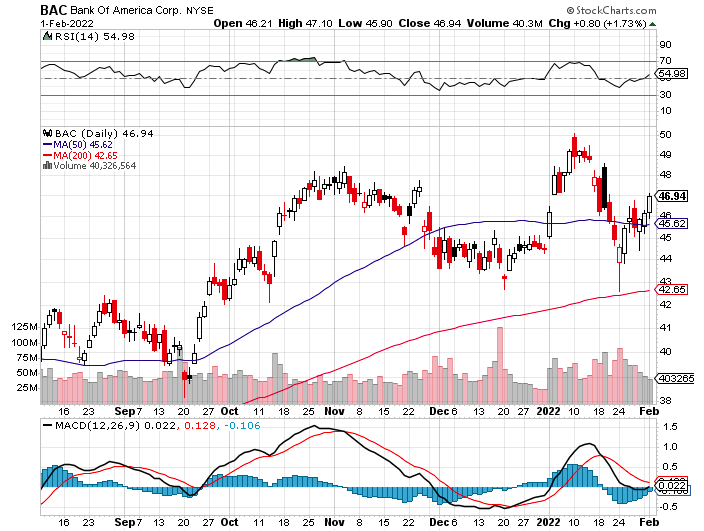 SPDR Metals & Mining ETF (XME) – long 2/$28-$30 call spread
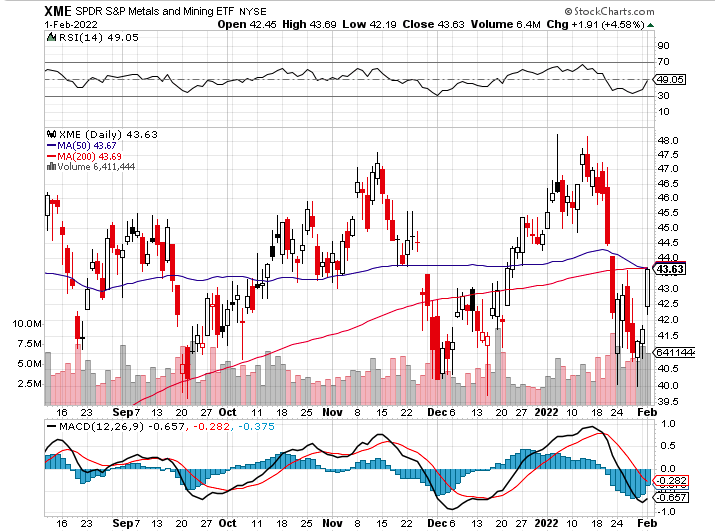 Blackrock (BLK)-Asset Collection Boomtook profits on long 3/$770-$790 call spreadtook profits on long 3/$310-$340 call spread
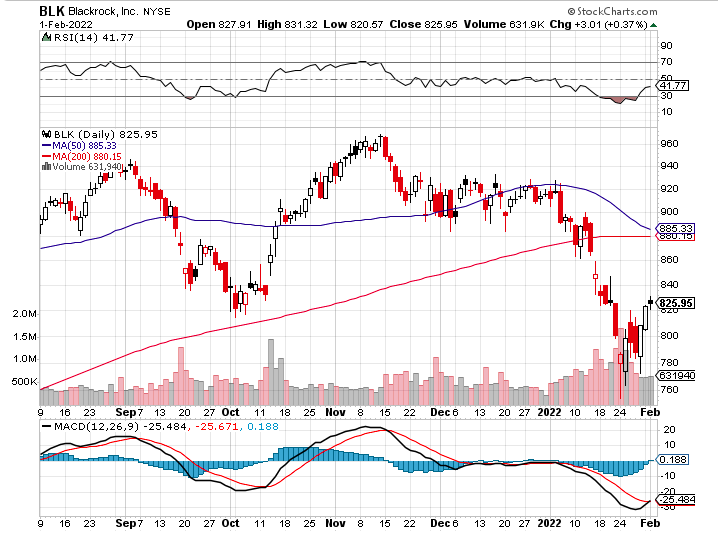 Visa (V) – “Touchless” Bitcoin Dragtook profits on long 5/$220-$225 bull call spreadtook profits on long long 5/$195-$205 bull call spreadtook profits on long 9/$180-$185 bull call spread
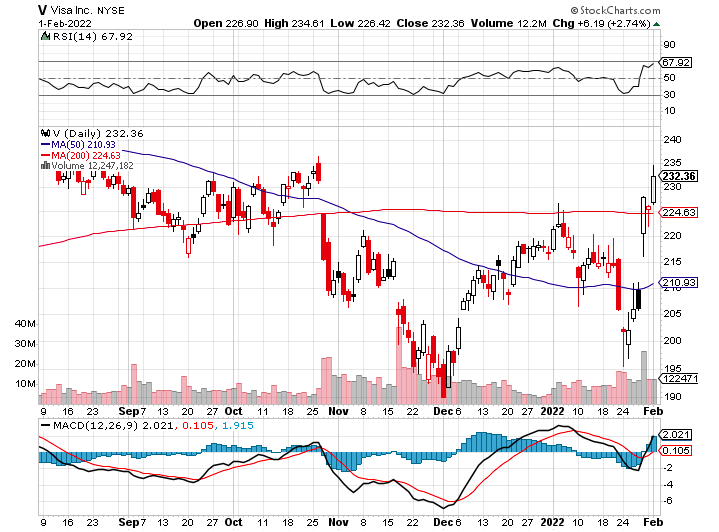 Consumer Discretionary SPDR (XLY)(DIS), (AMZN), (HD), (CMCSA), (MCD), (SBUX)
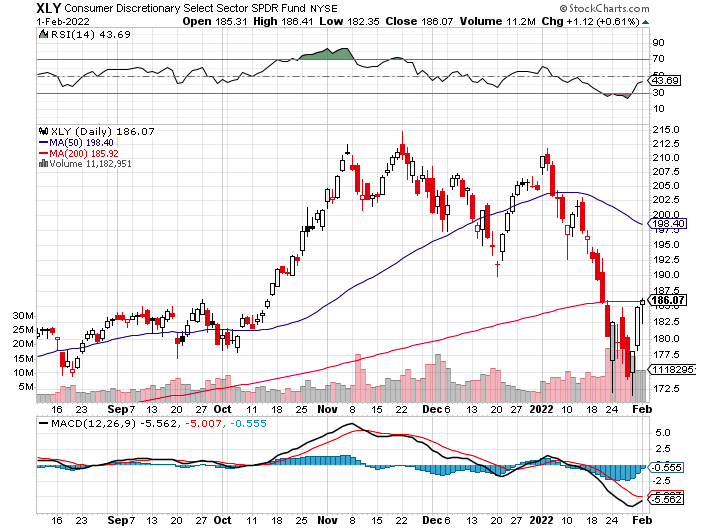 Berkshire Hathaway (BRKB)- Natural BarbellNew All-Time Highlong 2/$270-$280 call spread
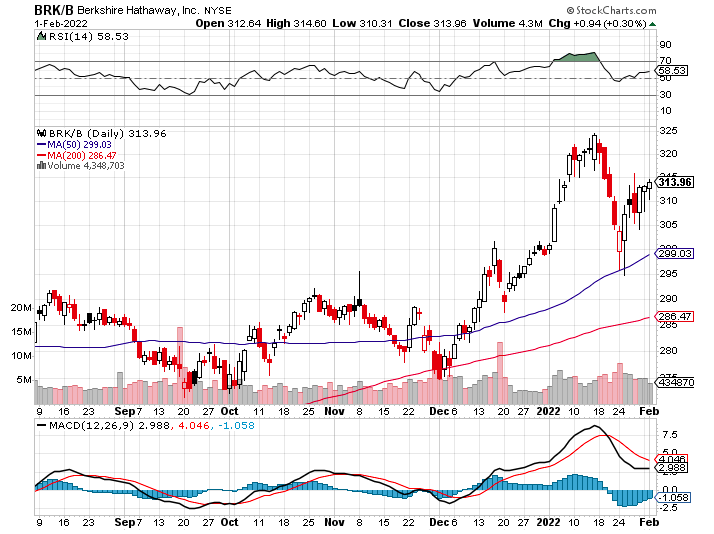 Europe Hedged Equity (HEDJ)-
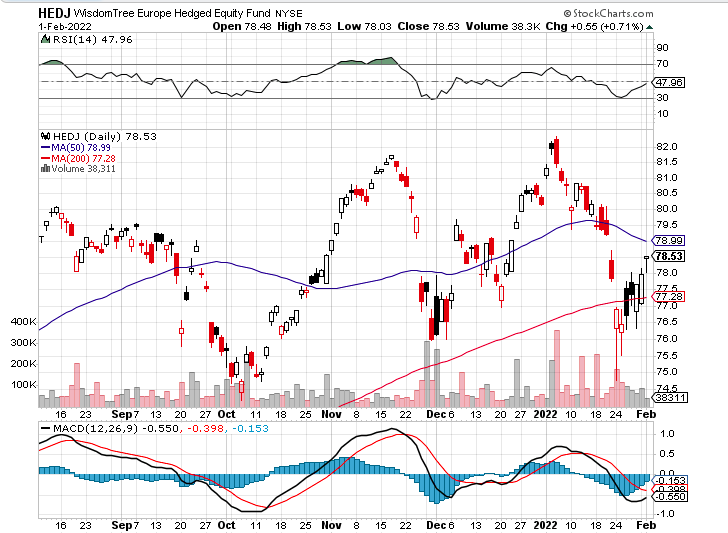 Japan (DXJ)-
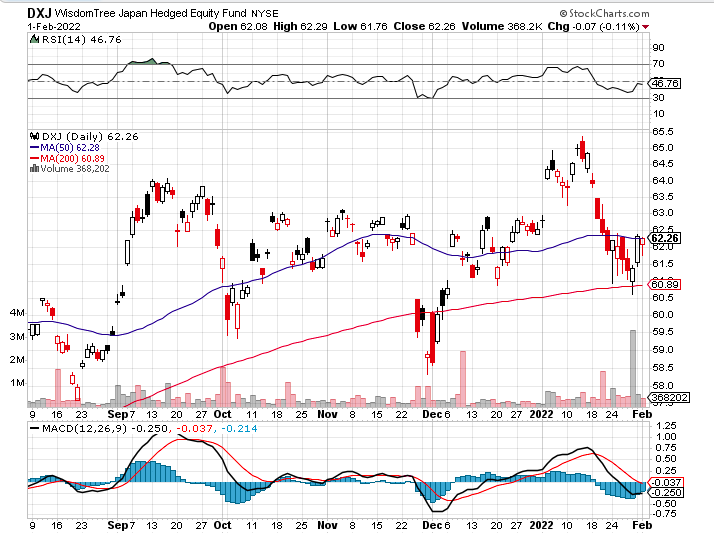 Emerging Markets (EEM) - Pro trade, Weak Dollar, Long Recovery Play
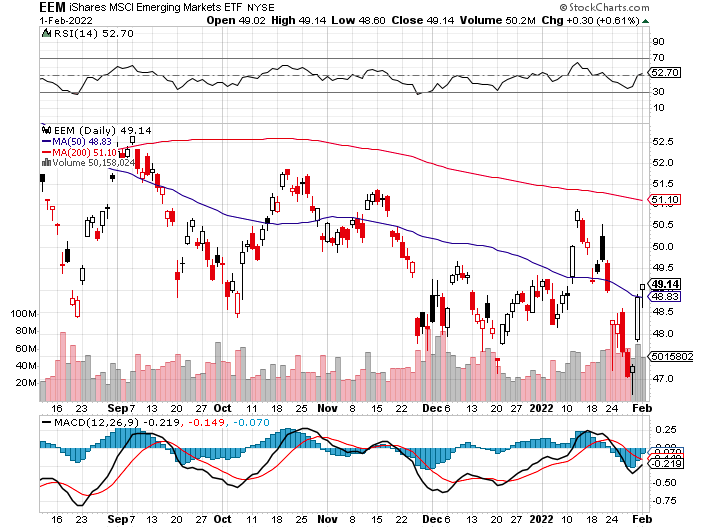 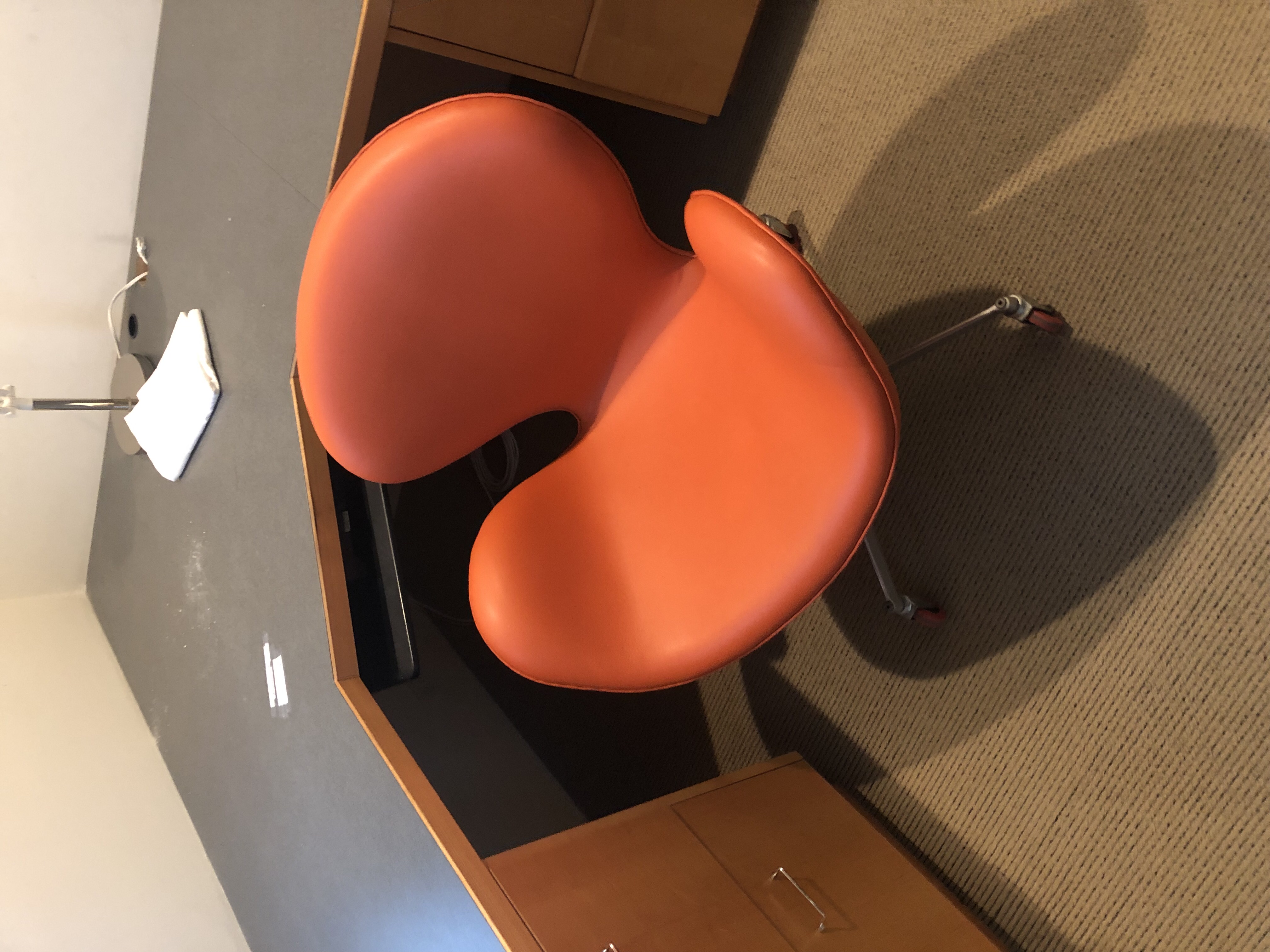 Bonds – Pariah
*The Bond Collapse Goes Global, with German 10-year bunds going positive for the first time in three years, up 40 basis points in a month*Interest rates hit new two-year high taking ten – year US Treasury to 1.92%*Is a half point rate hike in store for March? Next week’s inflation rate will tell.*Mortgage Interest Rates Hit 22 Month High, with the 30-year fixed hitting 3.56%. *Sell any six-point rally in the (TLT)*In a year, yield on the ten-year US Treasury bondwill be at 2.50% or higher*US Treasury bond fund (TLT) could plunge from $180 in 2020  to $105 by 2023
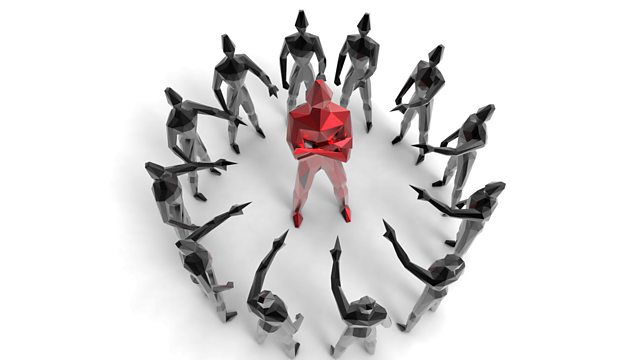 Treasury ETF (TLT) – Breaking Downlong 12/$149-$152 put spread, long 2/$147-$150 put spreadlong 3/$150-$153 put spread
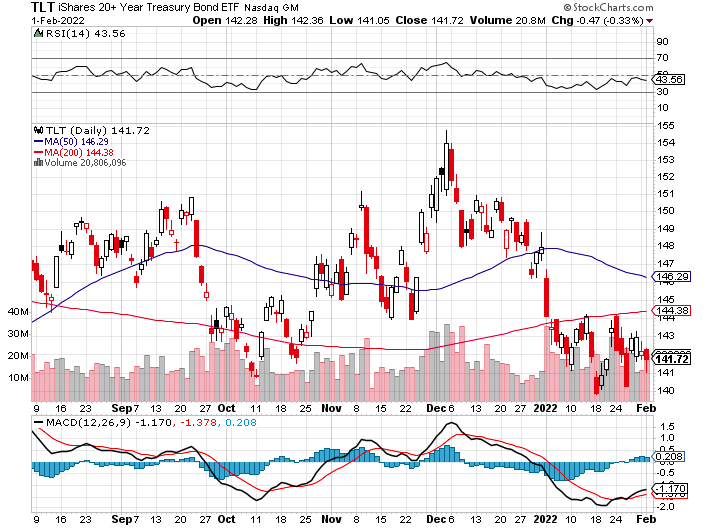 Ten Year Treasury Yield ($TNX) – 1.81%
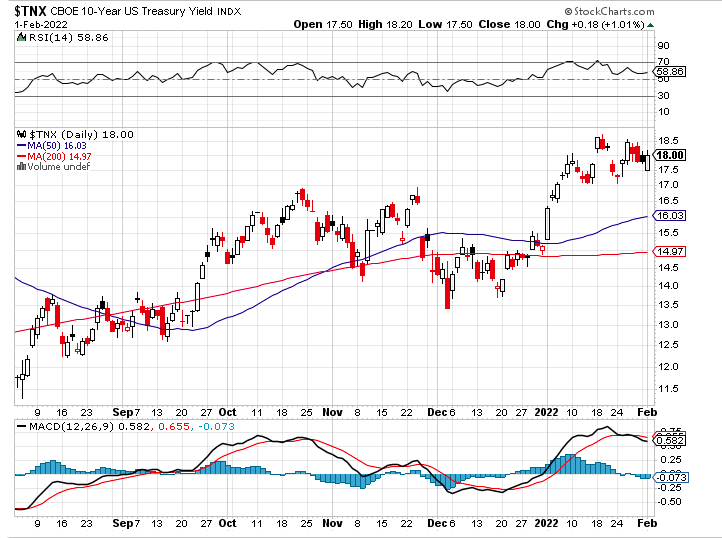 Junk Bonds (HYG) 4.32% Yield to Maturity
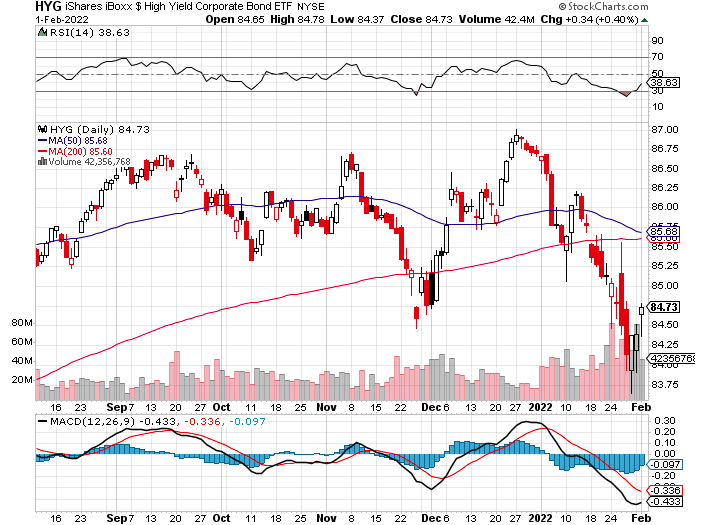 2X Short Treasuries (TBT)-Another run at highs
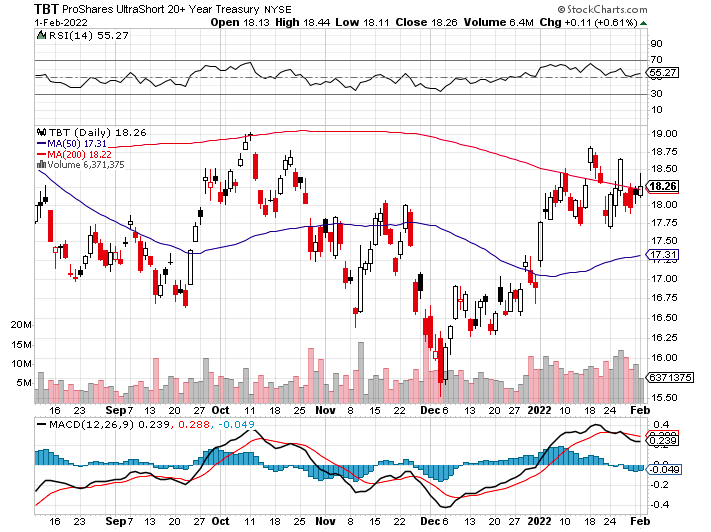 Emerging Market Debt (ELD) 5.81% Yield-
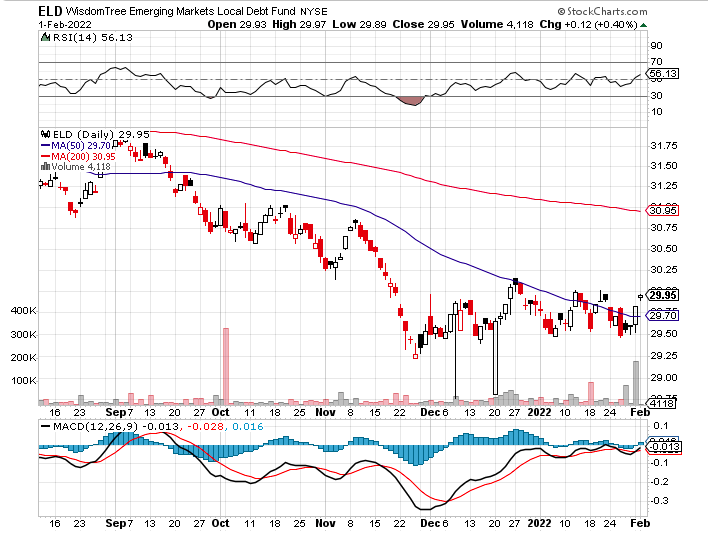 Emerging Market Debt (ELD) 5.81% Yield- Mix of AAA, AA, and A rated bonds
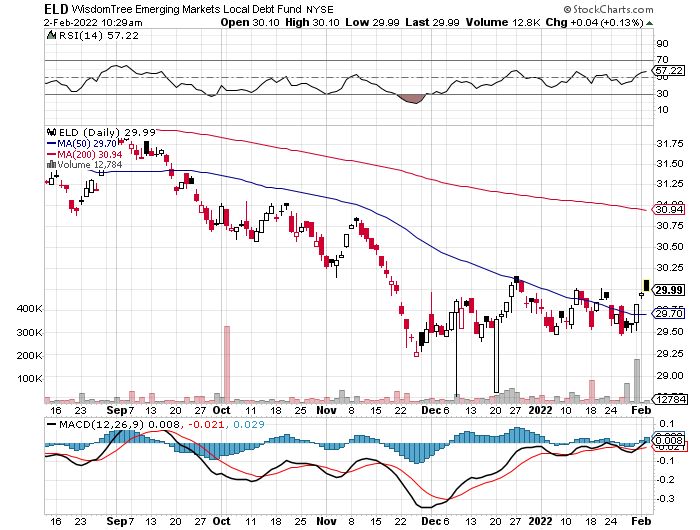 Foreign Currencies – Dollar Rebound
*US Dollar shows new signs of life*As long as the US interest rates keep rising the greenback will remain strong*China Posts Record Trade Surplus in 2021, at $676 billion, on global economic recovery, further undermining the buck*Currency with the fastest appreciating interest rates always does best*Long-term fundamentals are still poor, a dollar short could be the new ten-year trade, but not yet*Stand aside from forex for now, they are getting fish to fry
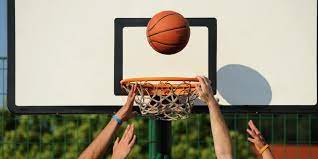 Japanese Yen (FXY), (YCS)
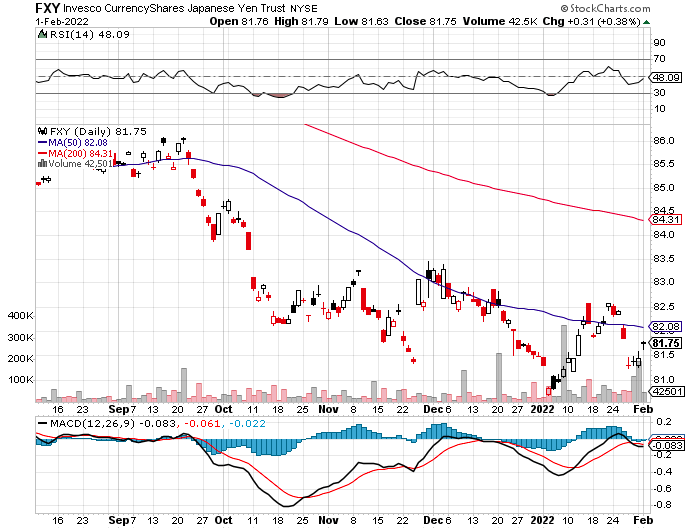 Euro (FXE)-
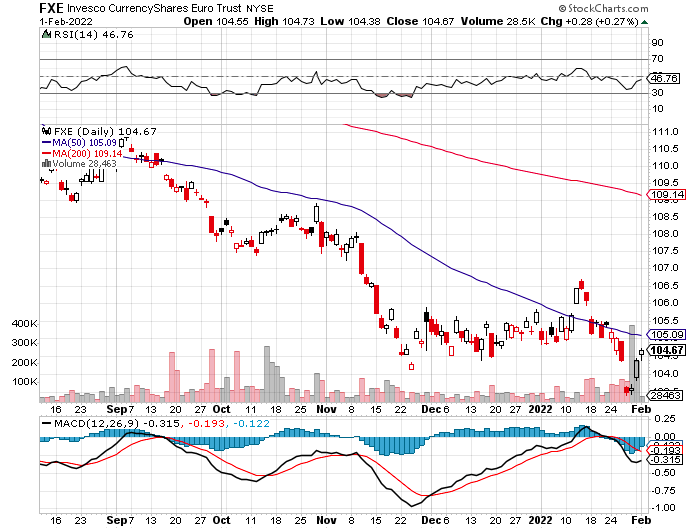 British Pound (FXB)-
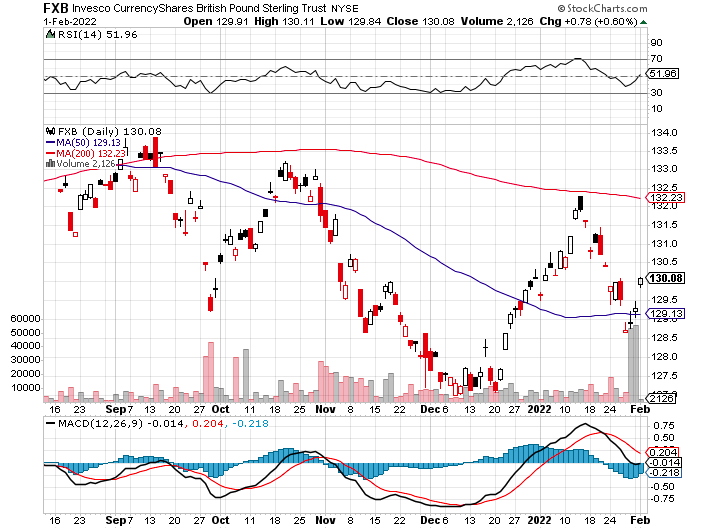 Australian Dollar (FXA)- The Global Recovery Playtook profits on long 8/$67-$69 call spread
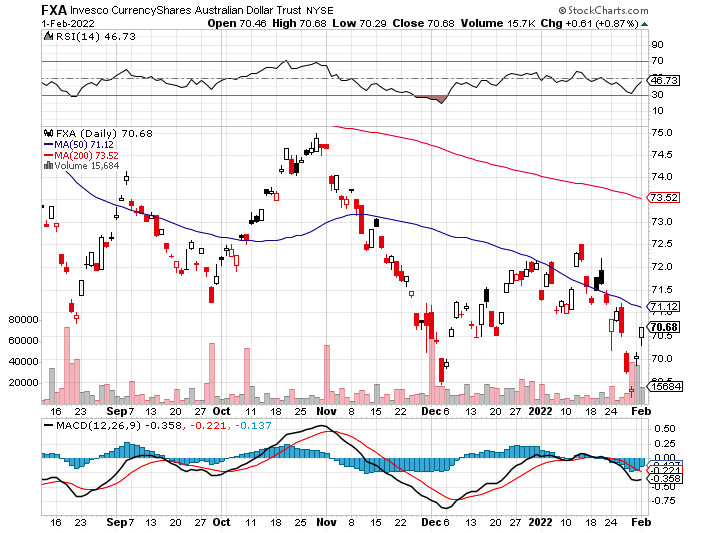 Emerging Market Currencies (CEW)
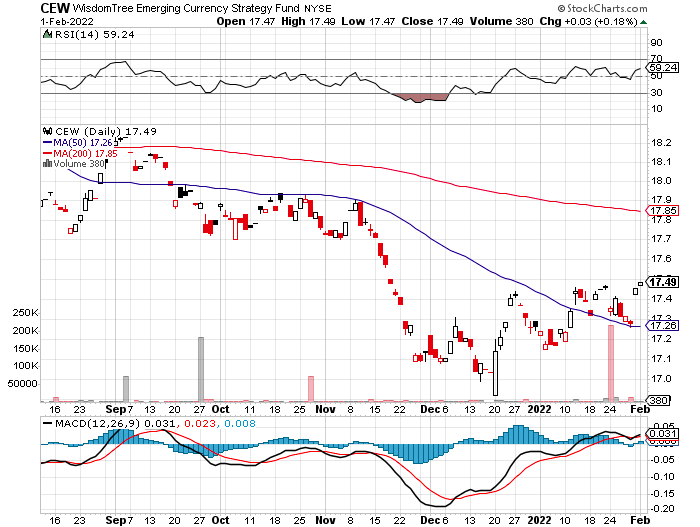 Chinese Yuan- (CYB)-
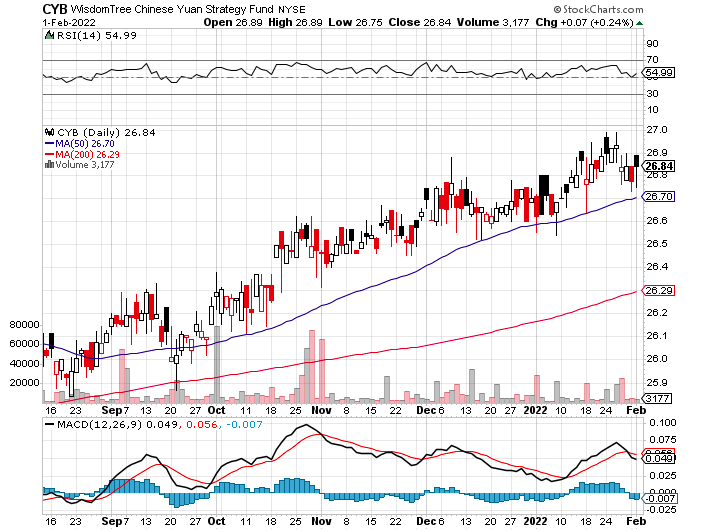 Bitcoin – Rising Rate HitBuy the Mad Hedge Bitcoin Letter at https://www.madhedgefundtrader.com/store/
*Bitcoin Gets Crushed, approaching a one year low at $31,000, and will continue to do so *Any noninterest bearing instrument gets punished when rates rise and crypto is no exception*Omicron variant delivered a new mini recession and crypto is no place to hide*Will this be a 50% correction or and 80% one, as in years past*Long term “BUY” signal for Bitcoin still intact*Buy Bitcoin and Ethereum on the bigger dip
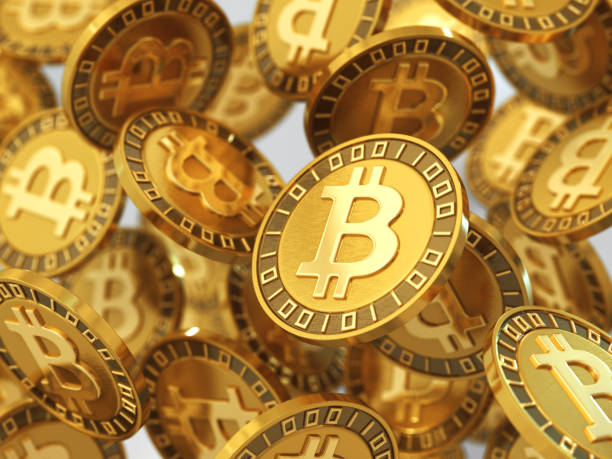 Bitcoin ($BTCUSD) – Wake Up Time
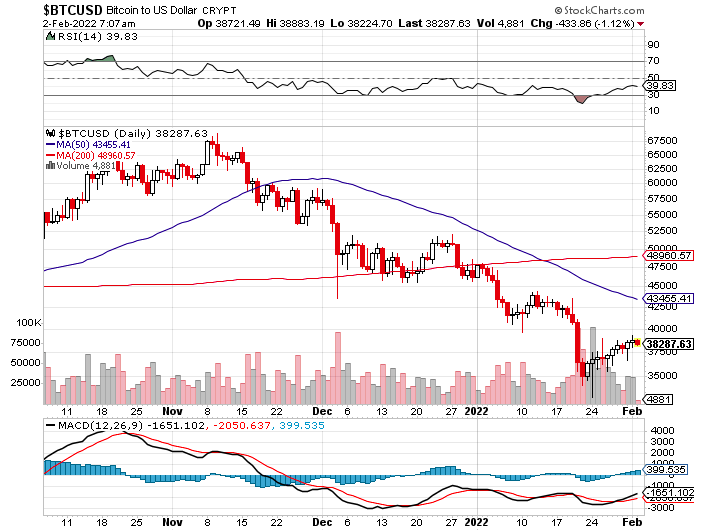 Ethereum (ETHE) –
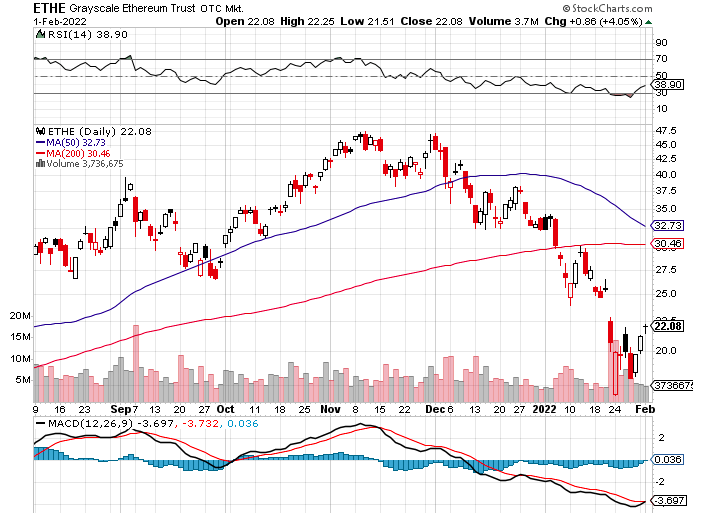 MicroStrategy (MSTR) –
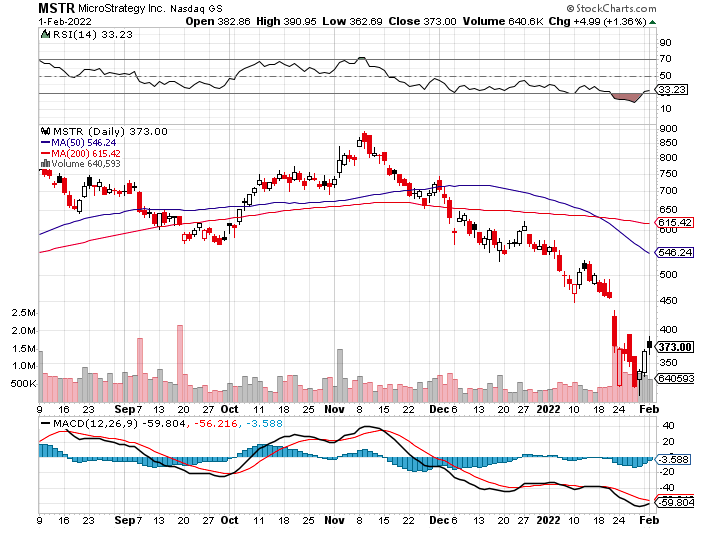 Amplify Transformational Data Sharing ETF  (BLOK) – Cross Imminent
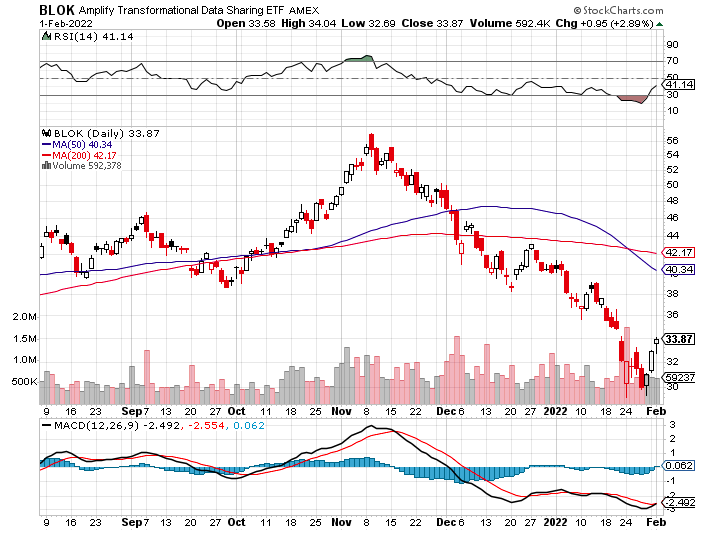 Energy –   Russian Roulette
*Oil Hits Seven Year High*Inventories hit 21-year low*No new capital is entering the industry, crimping supplies as old fields play out *The threat of a Russian invasion of the Ukraine is prompting advance stockpiling*Russia is the world’s second largest oil exporter. *The risk/reward for a new oil trade here is terrible*$100/barrel oil is possible, but with rising volatility*Avoid all energy plays like the plague, it’s the newbuggy whip industry as the US de-carbonizes
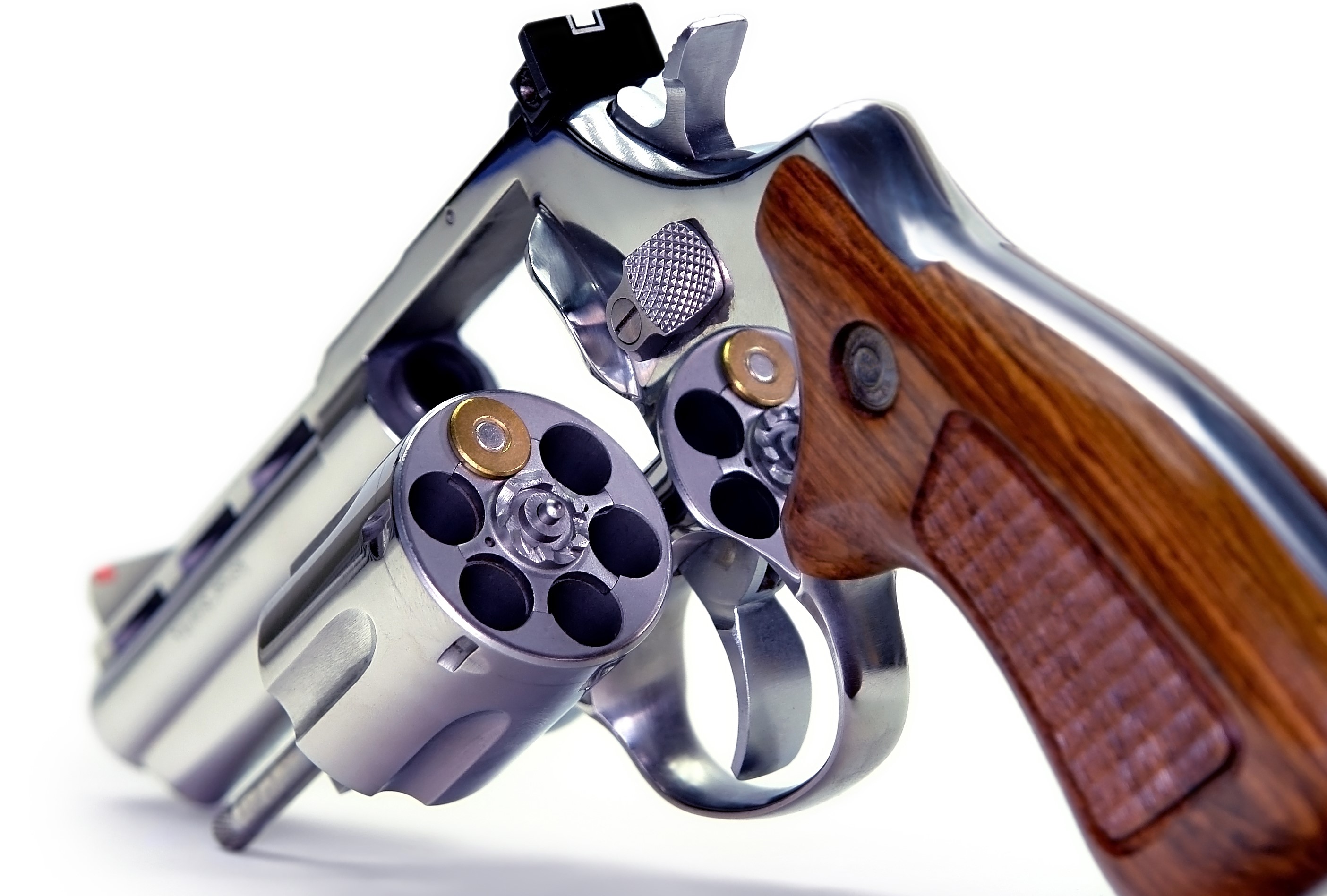 Oil-($WTIC)
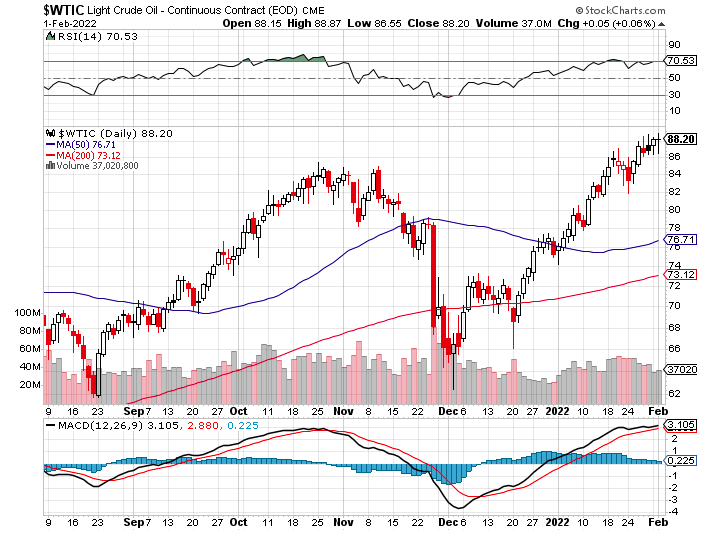 United States Oil Fund (USO)long 10/$9.50-$10 Vertical bull call spread
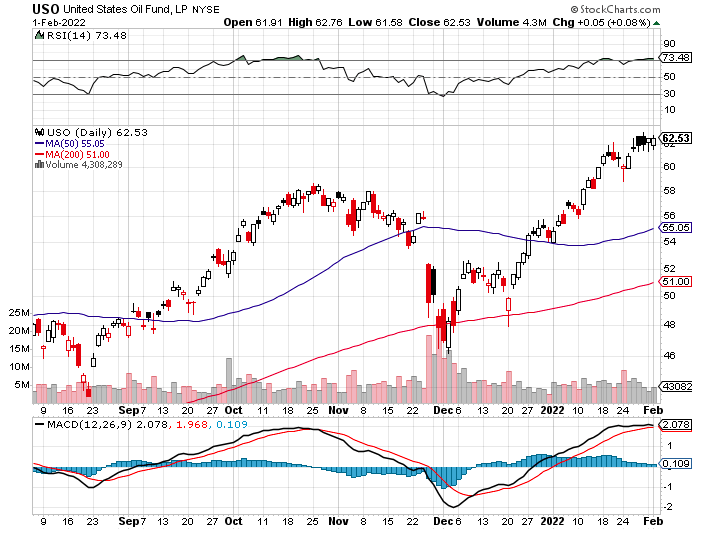 Energy Select Sector SPDR (XLE)-No Performance!(XOM), (CVX), (SLB), (KMI), (EOG), (COP)
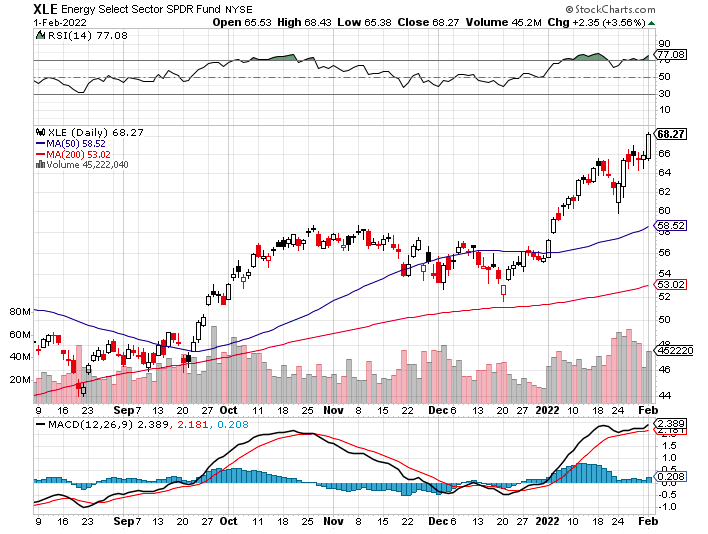 Halliburton (HAL)-
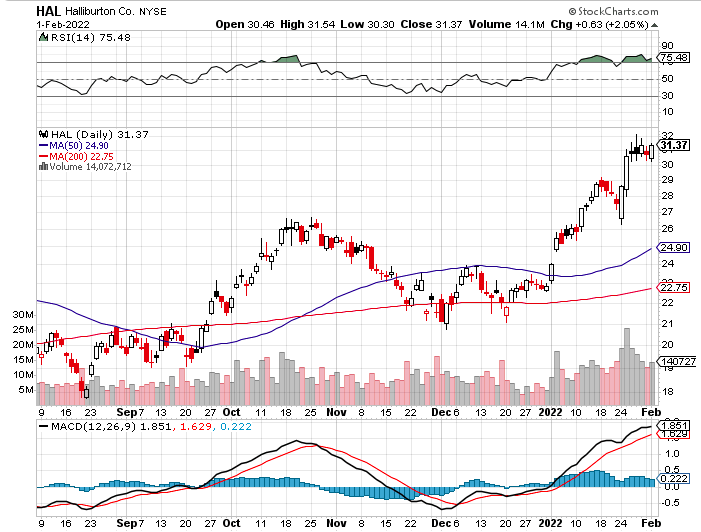 Natural Gas (UNG) -
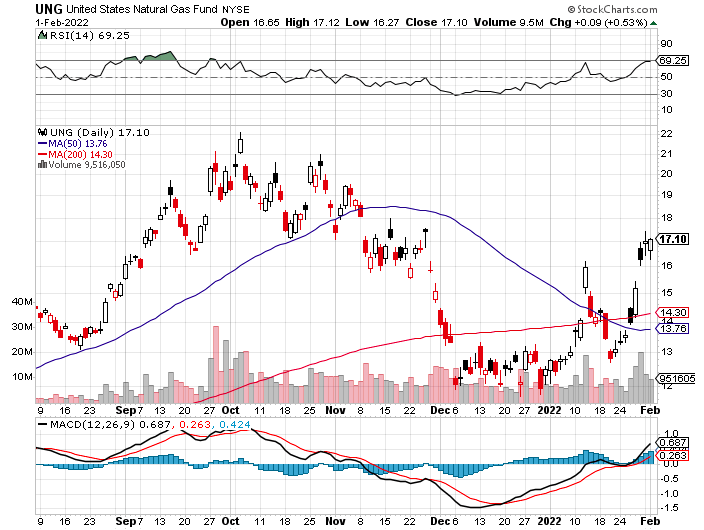 Precious Metals – Still No Pulse
*Not a hint of downside protection offered by gold in this global selloff*Gold has been the worst performing asset of 2021*Gold provided absolutely no downside protection during the recent pandemic crash *If $9 trillion of investment demand decamps for the crypto world, leaving only jewelry demand, $9 trillion could go into Bitcoin. *Rising interest rates bode poorly for precious metals as it raises the opportunity cost for non-yielding assets*Bitcoin is clearly sucking capital out of precious metals *Stay away until this plays out*Silver is still the bigger and better long-term play
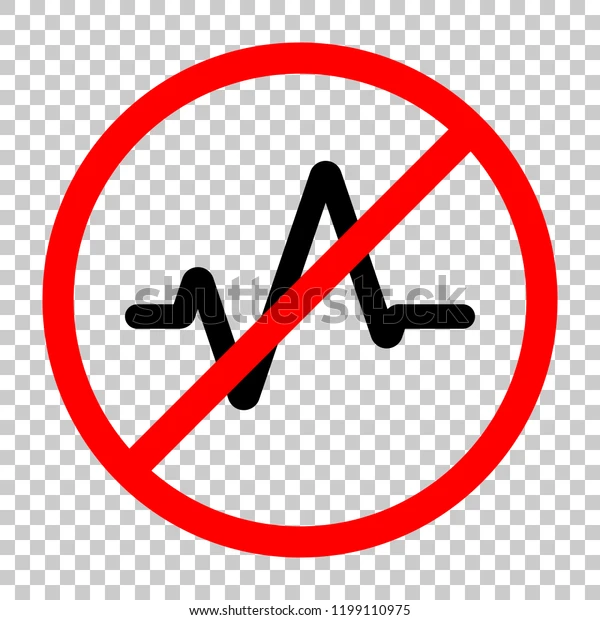 Gold (GLD)- Meltdown
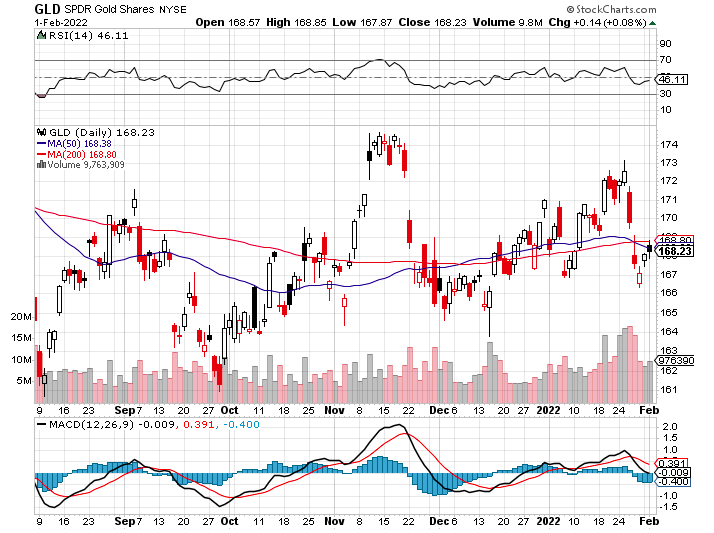 Market Vectors Gold Miners ETF- (GDX) –
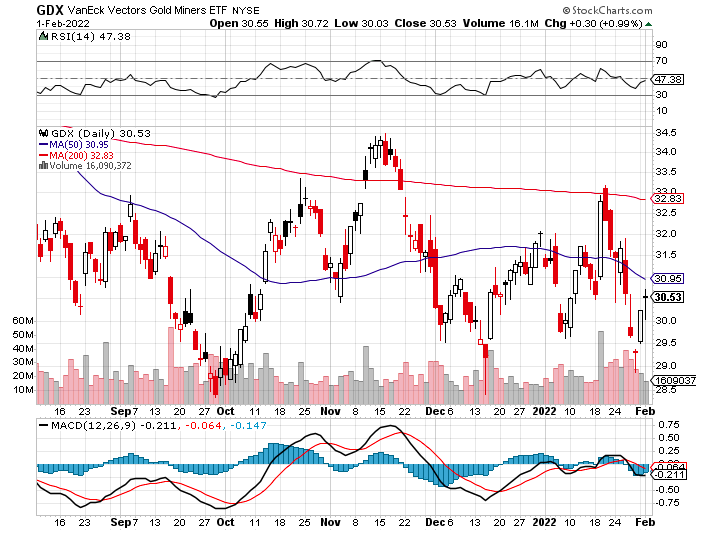 Barrick Gold (GOLD)took profits on long 1/$21-$23 call spreadtook profits on long 11/$22-$24 call spread
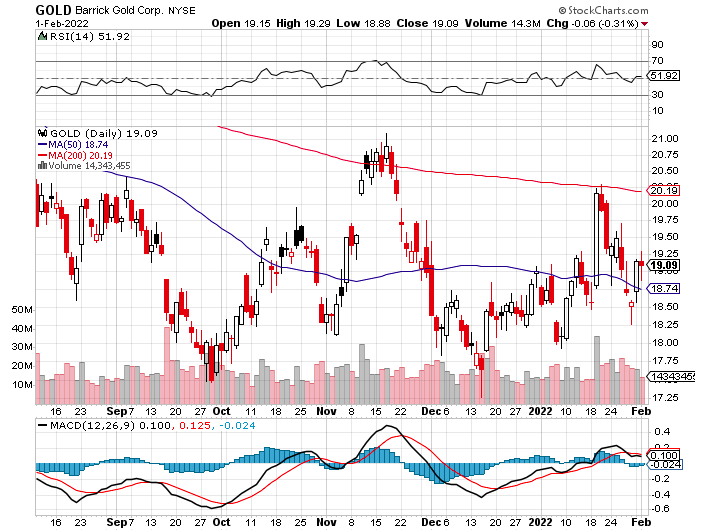 Newmont Mining- (NEM)-took profits on long $55-60 call spread
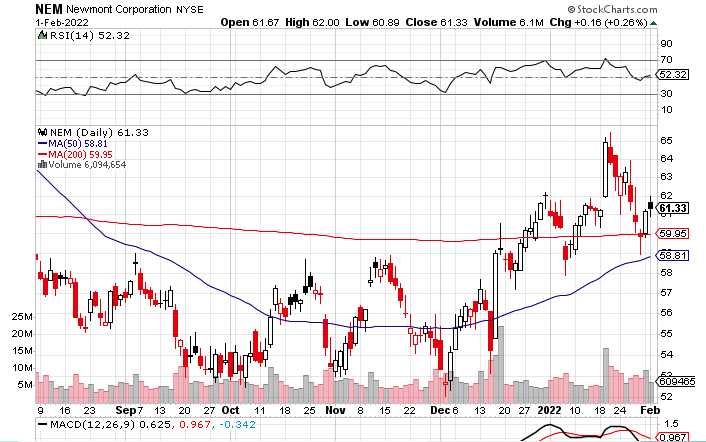 Silver- (SLV)-took profits on long 11/$19-$20 call spread
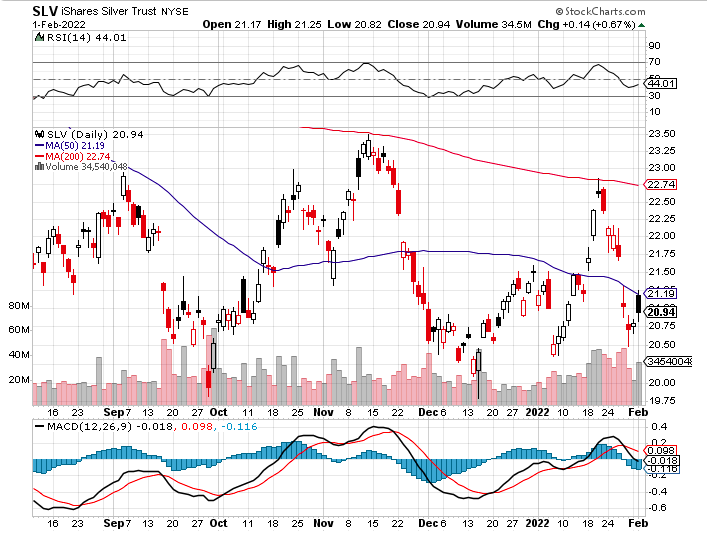 Silver Miners - (SIL)-
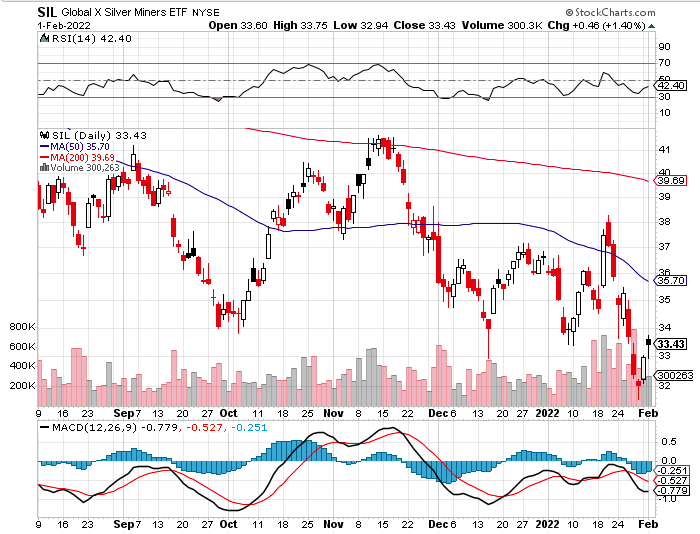 Wheaton Precious Metals - (WPM)-took profits on long 2/$39-41 call spread
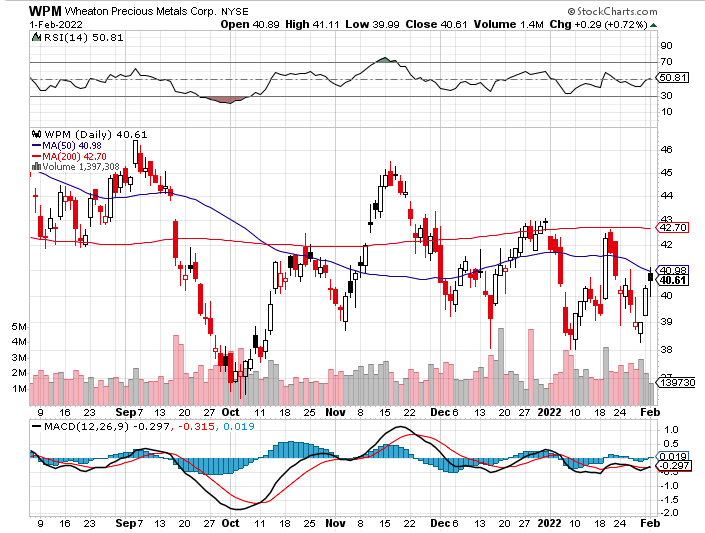 Copper (COPX)-Uptrend ResumesCopper Unions Vote to Strike in Chile, cutting off 33% of the global supply
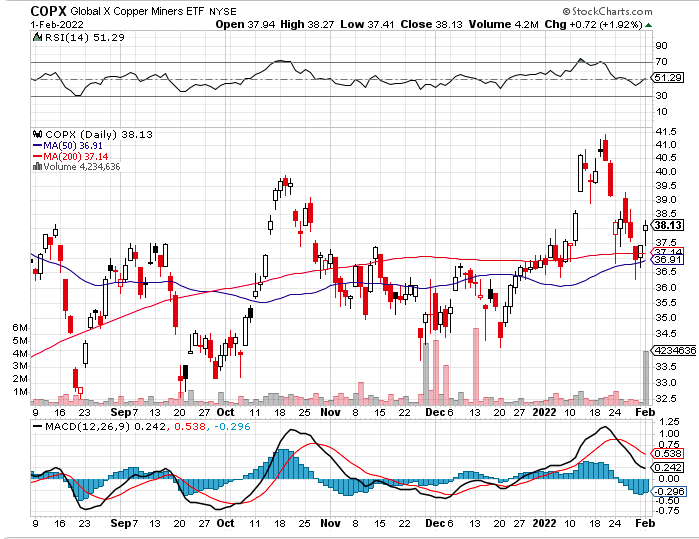 Real Estate – No Rest
*Existing Homes Sales Hit a 15 Year High, at 6.12 million, the best since 2006*Extreme inventory shortage is the issue, with only 910,000 homes for sale at the end of the year, an incredibly low 1.8-month supply. *You can’t find anything on the market now, to buy or rent*The medium price of a home sold in December was $358,000, a 15.8% gain YOY*New Home Sales Skyrocket to an eye popping 811,000 in December, up 11.7% YOY*Median sales prices jump to $377,700, up 3% YOY *S&P Case Shiller Rockets 18.8%, in November with its National Home Price IndexThe real estate boom is years away from a peak.
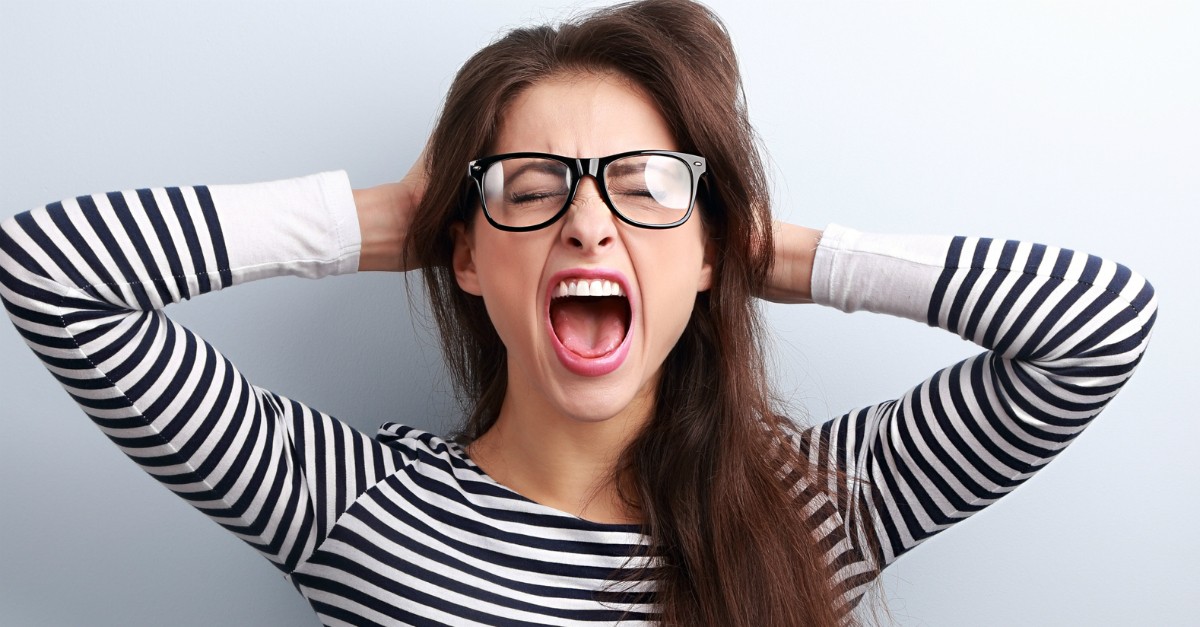 S&P Case ShillerS&P Case Shiller Rockets 18.8%, in November with its National Home Price Index Phoenix 32.2%, Tampa (29%), and Miami (26.6%) were the big gainers
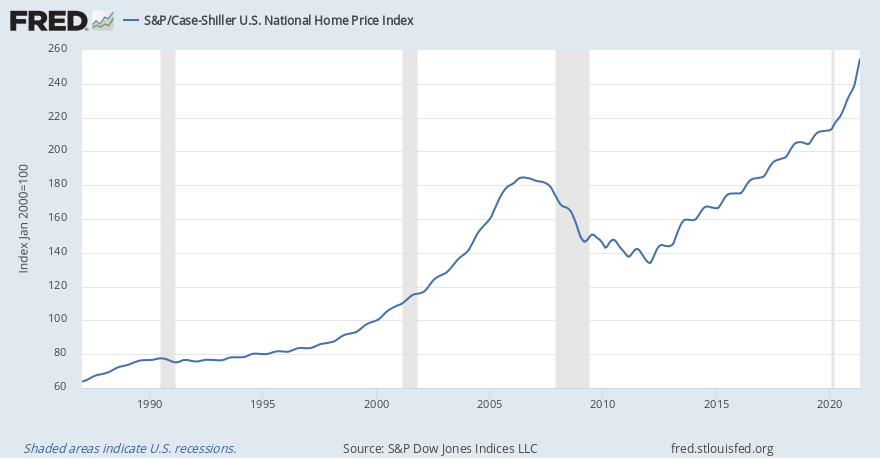 Crown Castle International (CCI) – 2.70% yielding cell phone tower REIT
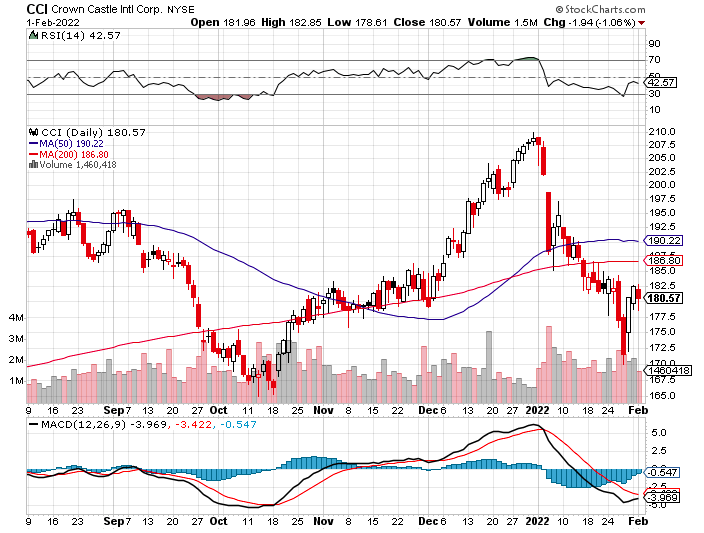 US Home Construction Index (ITB)(DHI), (LEN), (PHM), (TOL), (NVR)
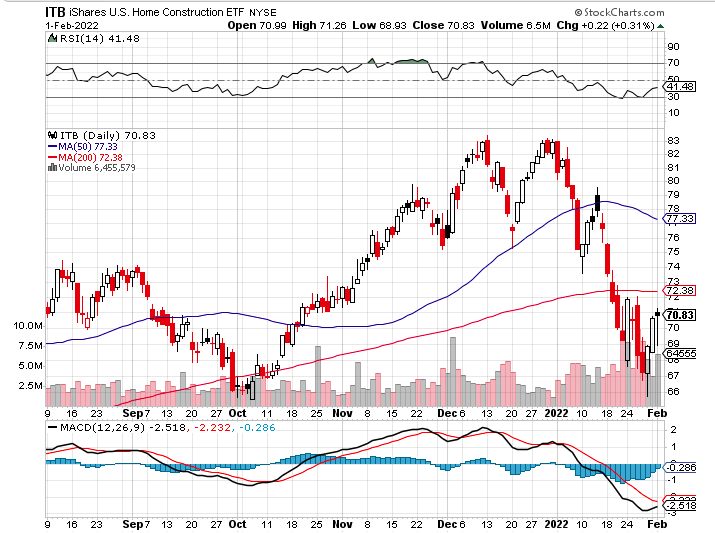 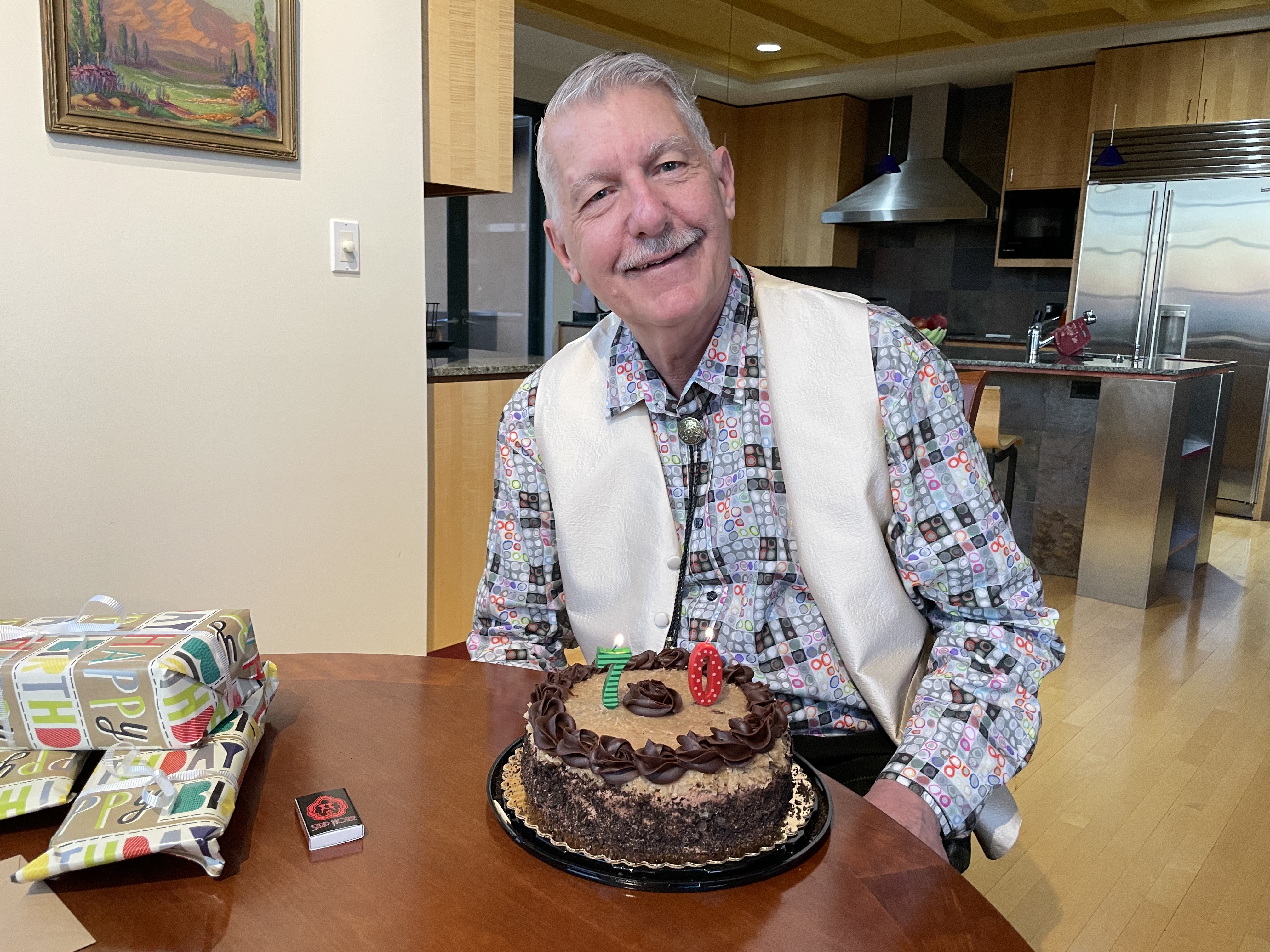 Trade Sheet-So What Do We Do About All This?
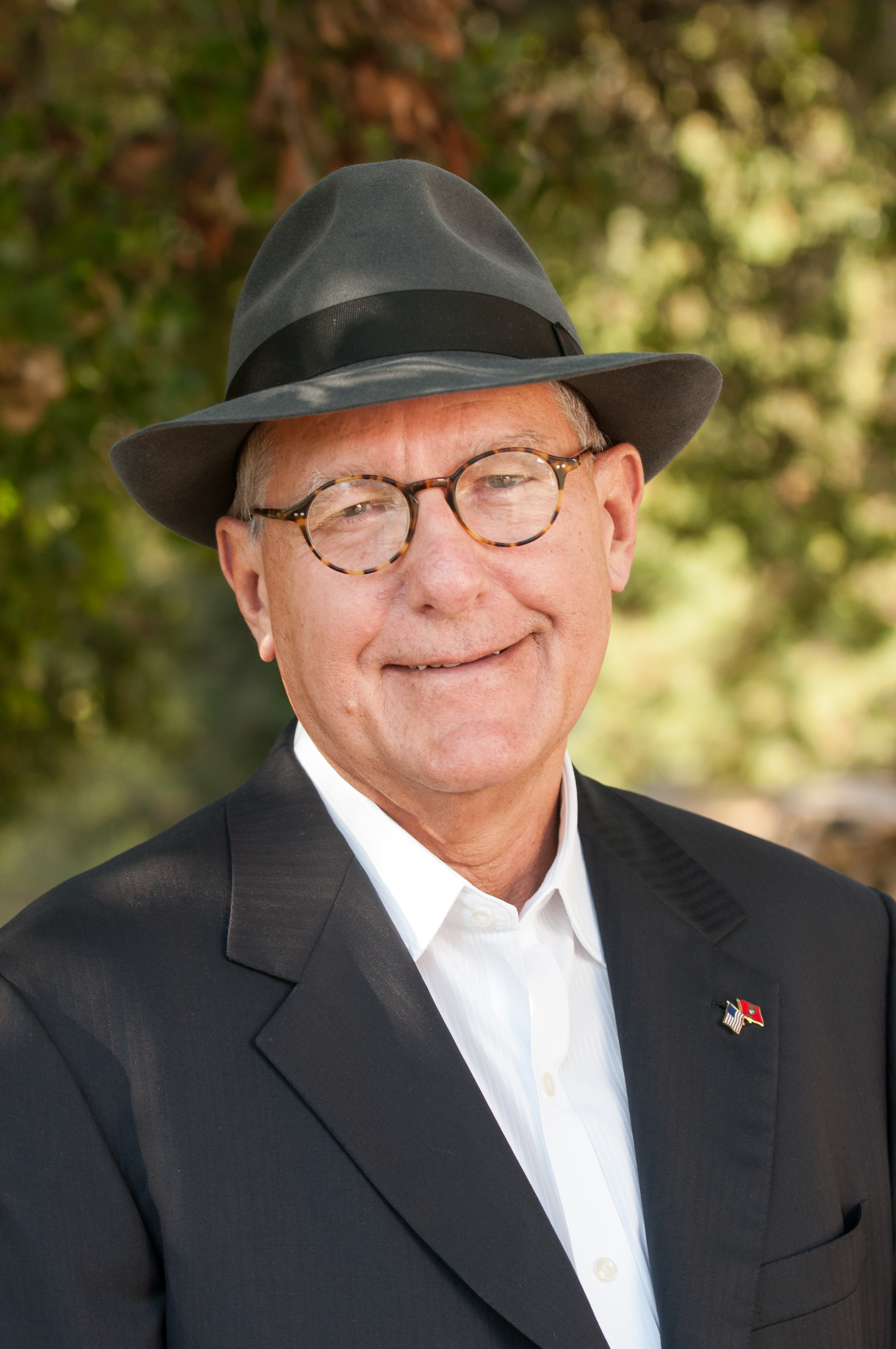 *Stocks – sell rallies*Bonds – sell rallies aggressively*Commodities-stand aside*Currencies- stand aside*Precious Metals – stand aside*Energy – stand aside*Volatility - sell short over $30*Real estate – stand aside*Bitcoin – stand aside
Next Strategy Webinar12:00 EST Wednesday, February 16 from Incline Village, NVemail me questions at support@madhedgefundtrader.com
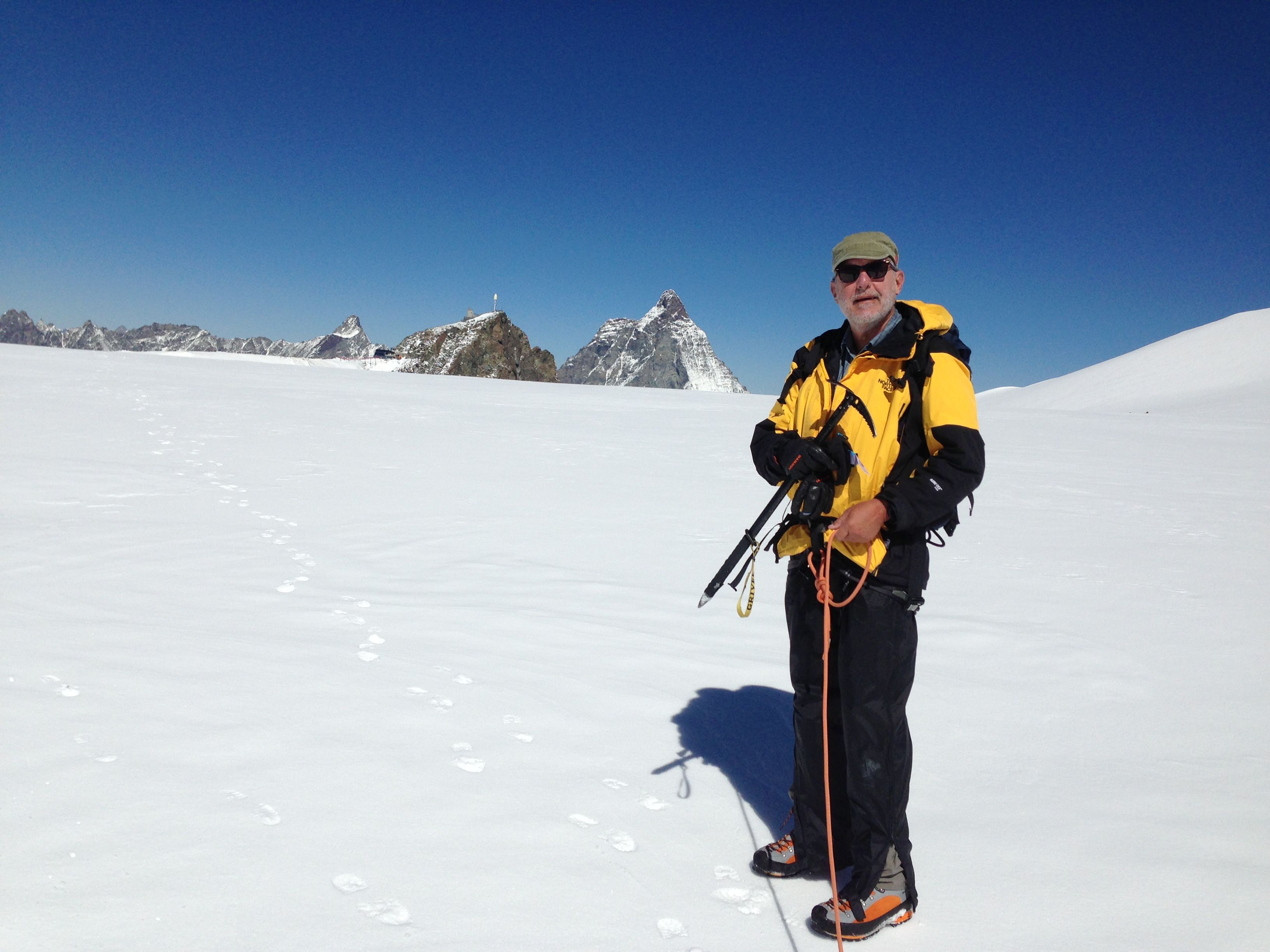 Good Luck and Good Trading!